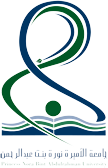 Sustainability at PNU campus:

Water management
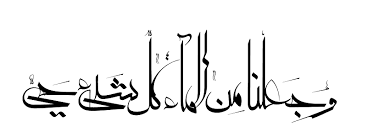 سورة الأنبياء (30)
Princess Norah bint abdulrahman University
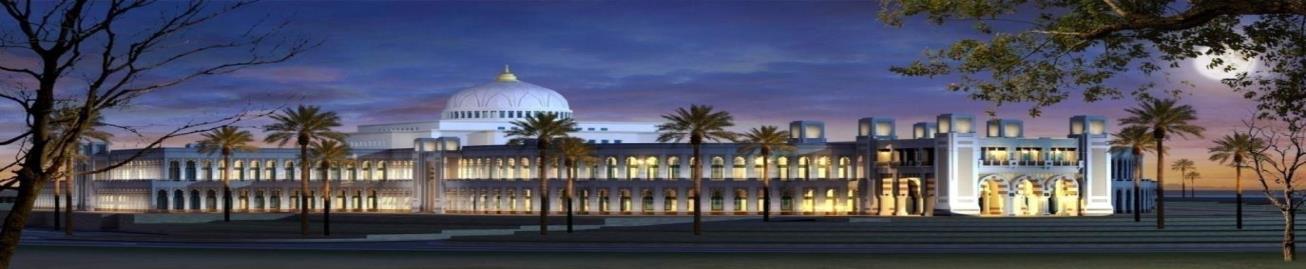 April 2016
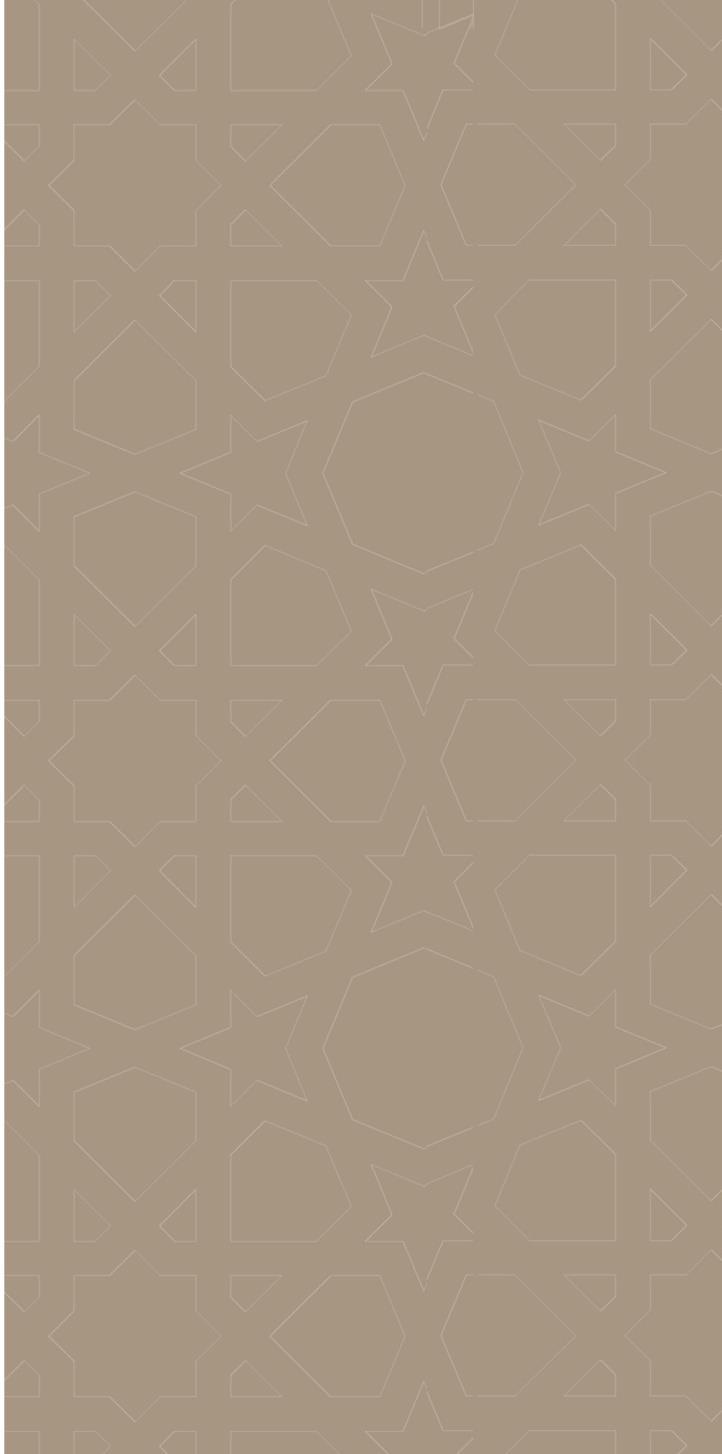 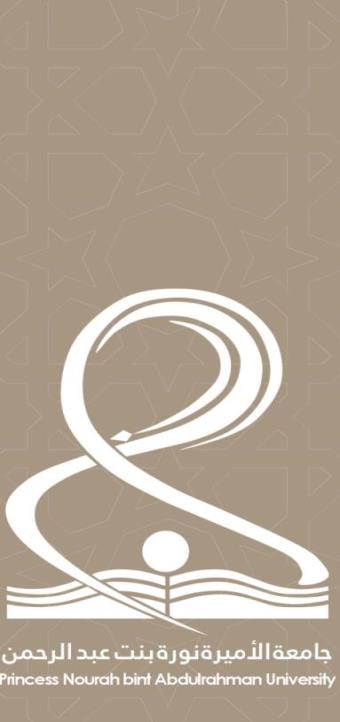 Content
Introduction
Sustainability Making an Impact
What Does A Green Campus mean to PNU
Sustainability In PNU Strategic Goals
PNU Commitment to Sustainability 
Resource efficiency
PNU Water Management Program
Proposed Campus Sustainability Plan
Sustainability Making an Impact
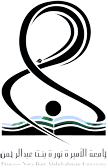 Princess Norah Bint Abdulrahman University
Master Plan
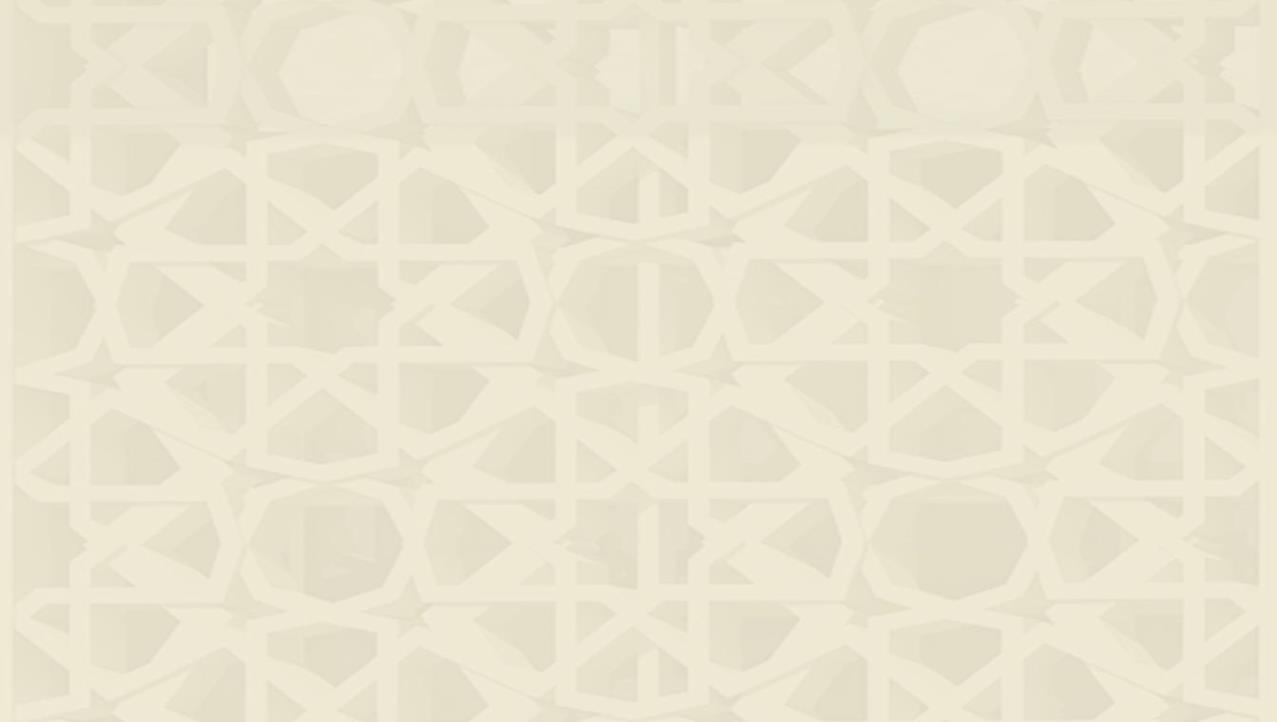 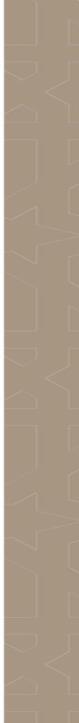 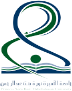 Introduction
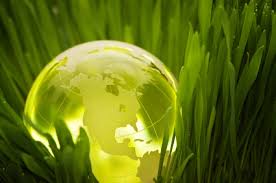 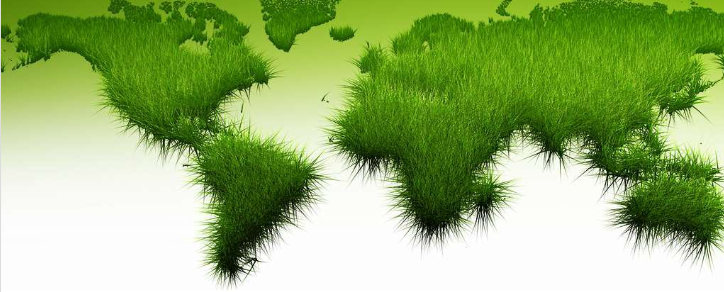 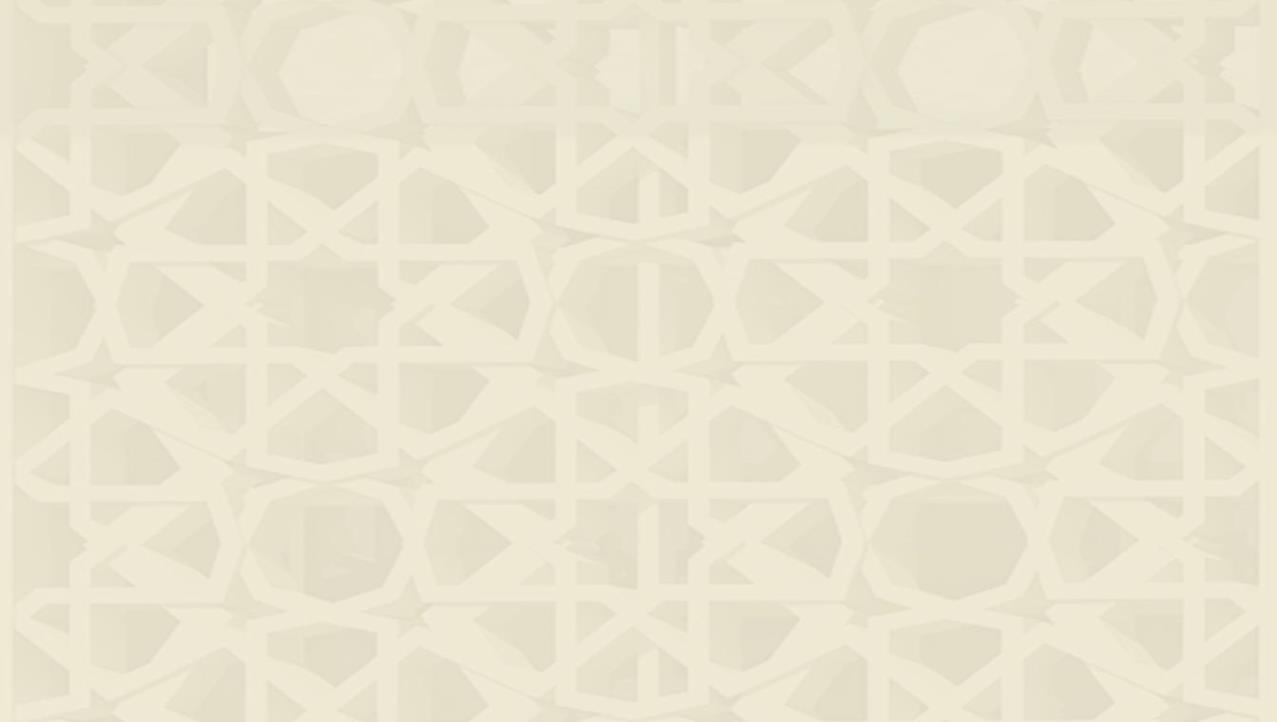 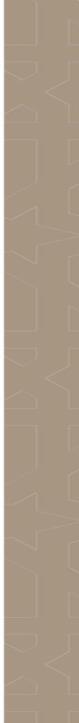 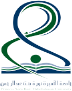 Introduction
PNU is one of the biggest female universities in the world and has the largest utilities plants over the Middle East. There is a need to have an efficient operation to save the campus assets and reduce costs.
The biggest university in the world to be dedicated for women only (60,000 students) that encompasses specialties ranging from liberal arts, science, medical faculties.
The campus is designed to have the most flexibility for ease of future adaptation 
The project architectural character is design with a modernized Islamic vocabulary.
The project design utilizes the most up to date  and state of the art technology for both educational spaces and facilities and for the systems used in the project.
The campus was designed according to the highest standards and taking into consideration sustainability and LEED requirements.
The campus has an Automated People Mover  System (APM) serving most of the project components.
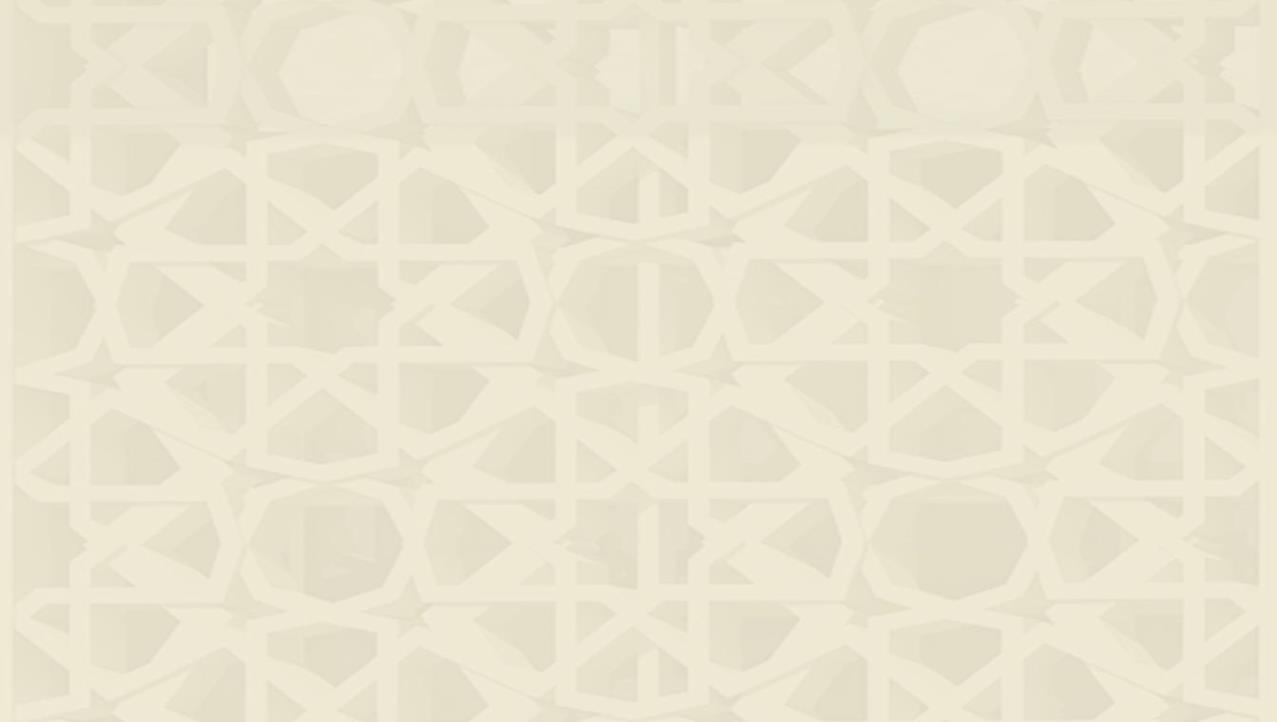 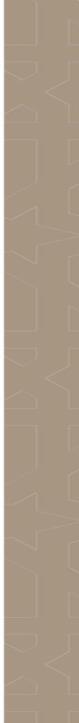 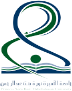 Building Designs at PNU
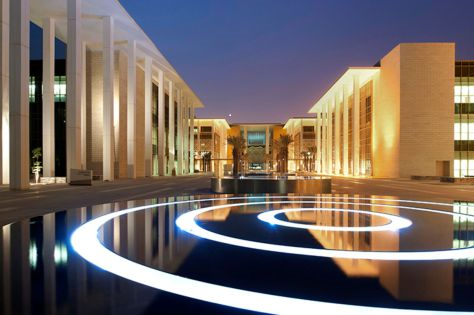 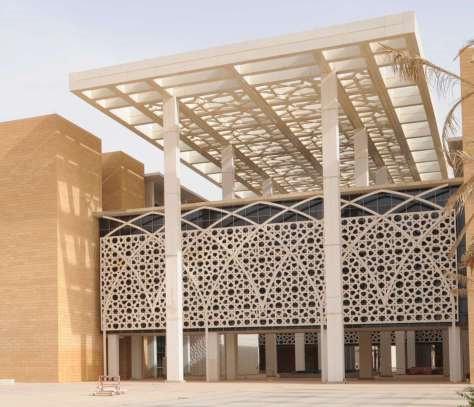 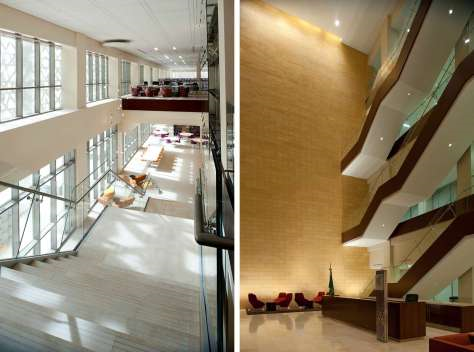 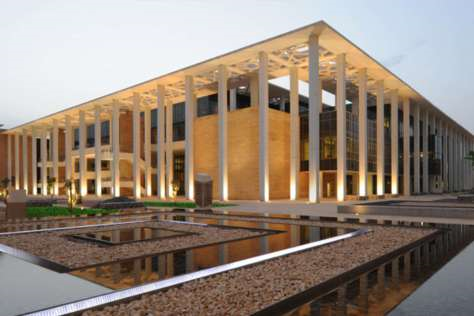 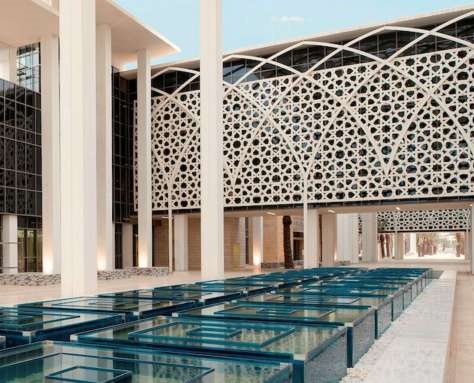 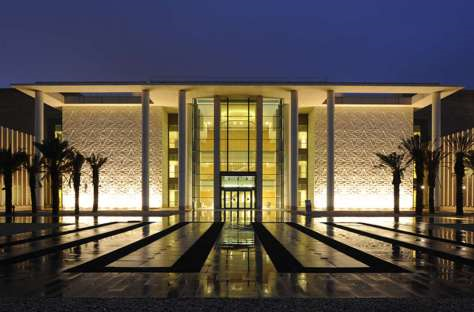 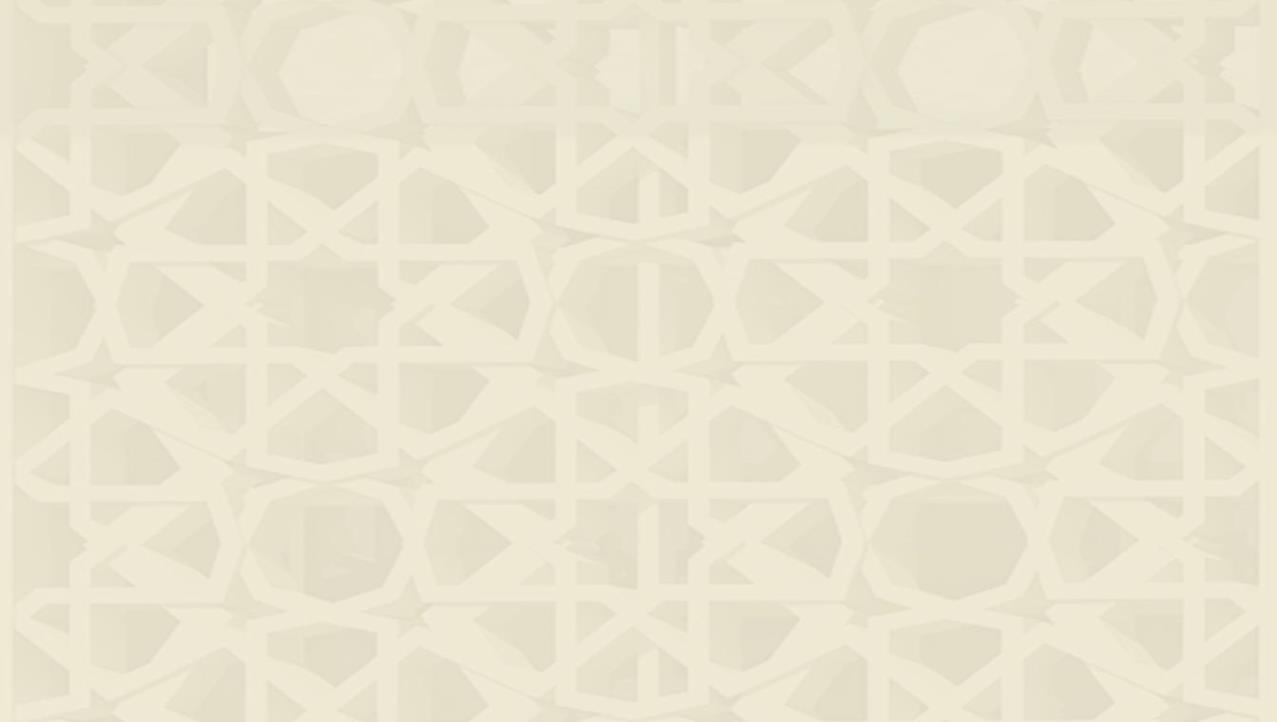 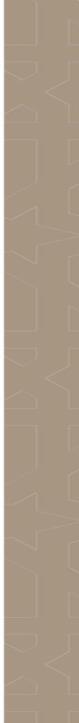 About PNU Campus
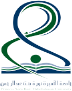 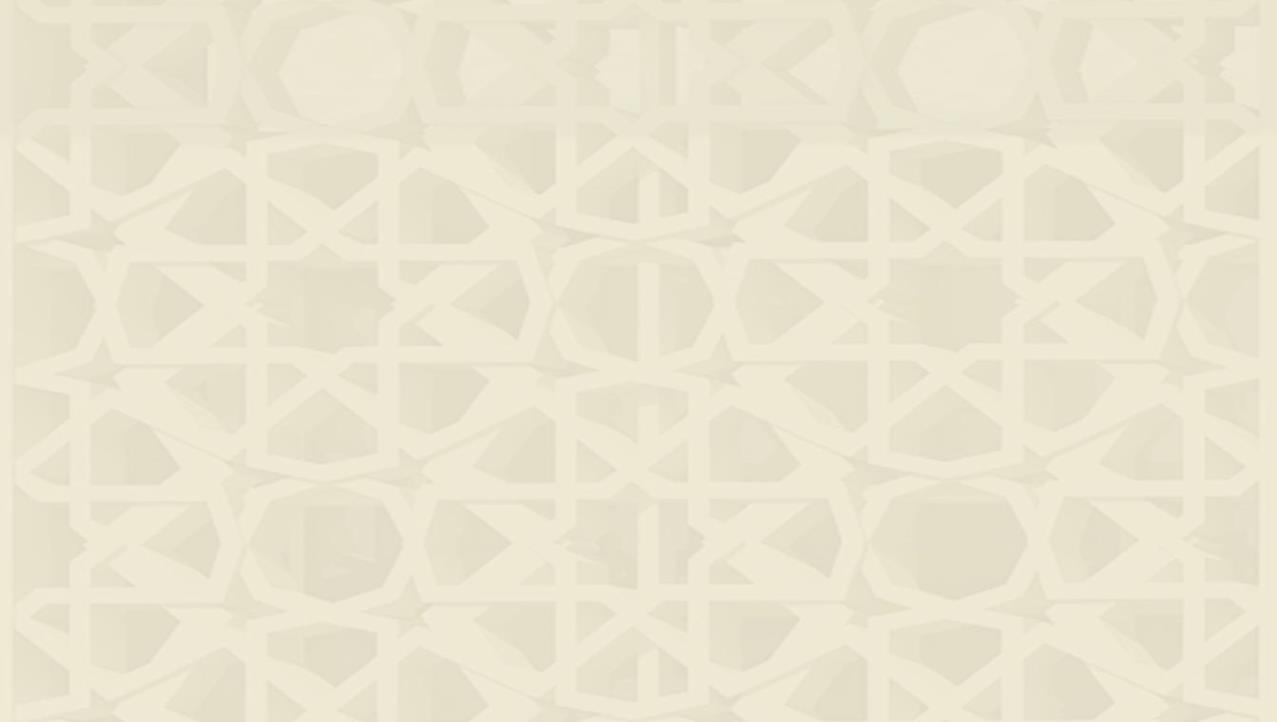 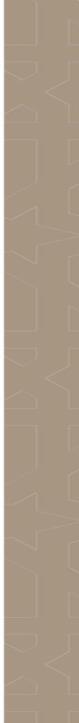 About PNU Campus
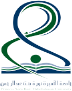 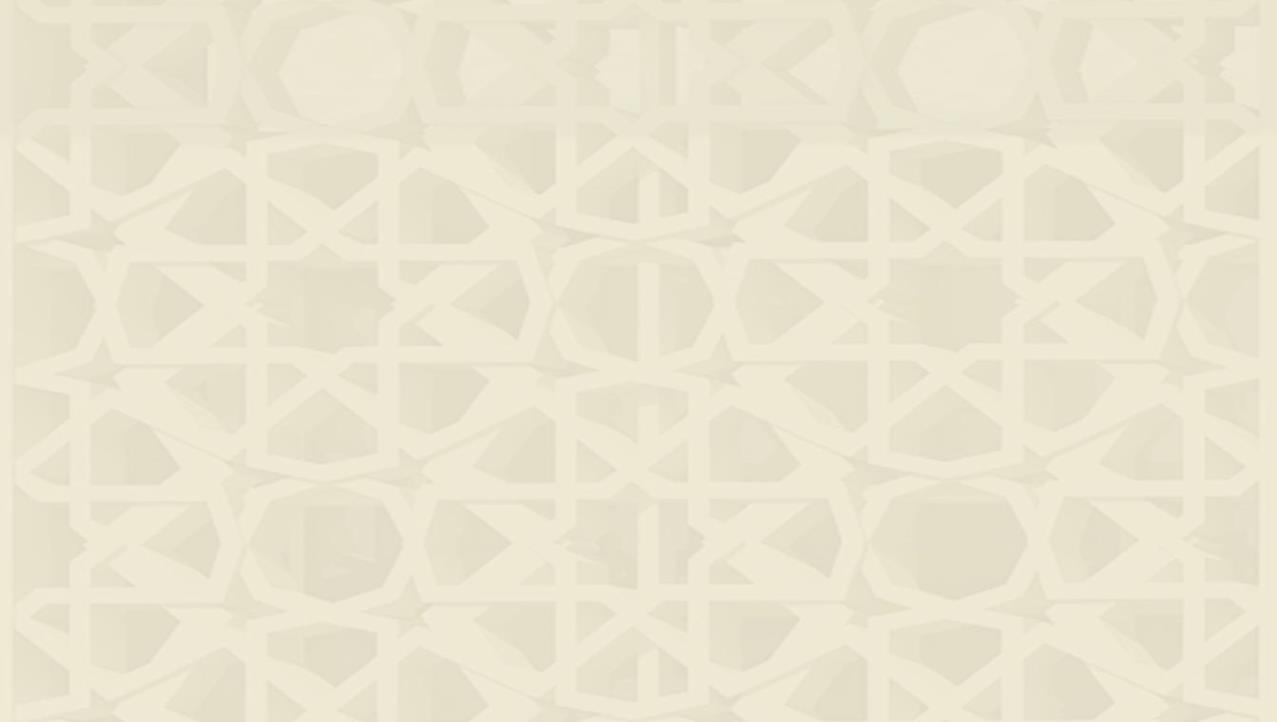 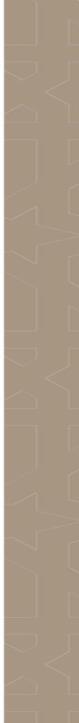 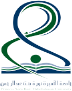 What Does A Green Campus mean to PNU
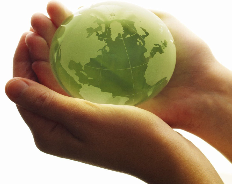 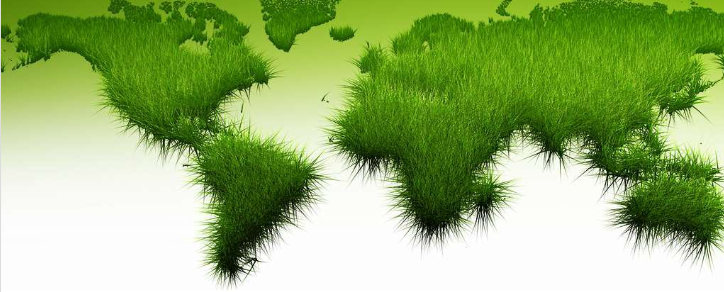 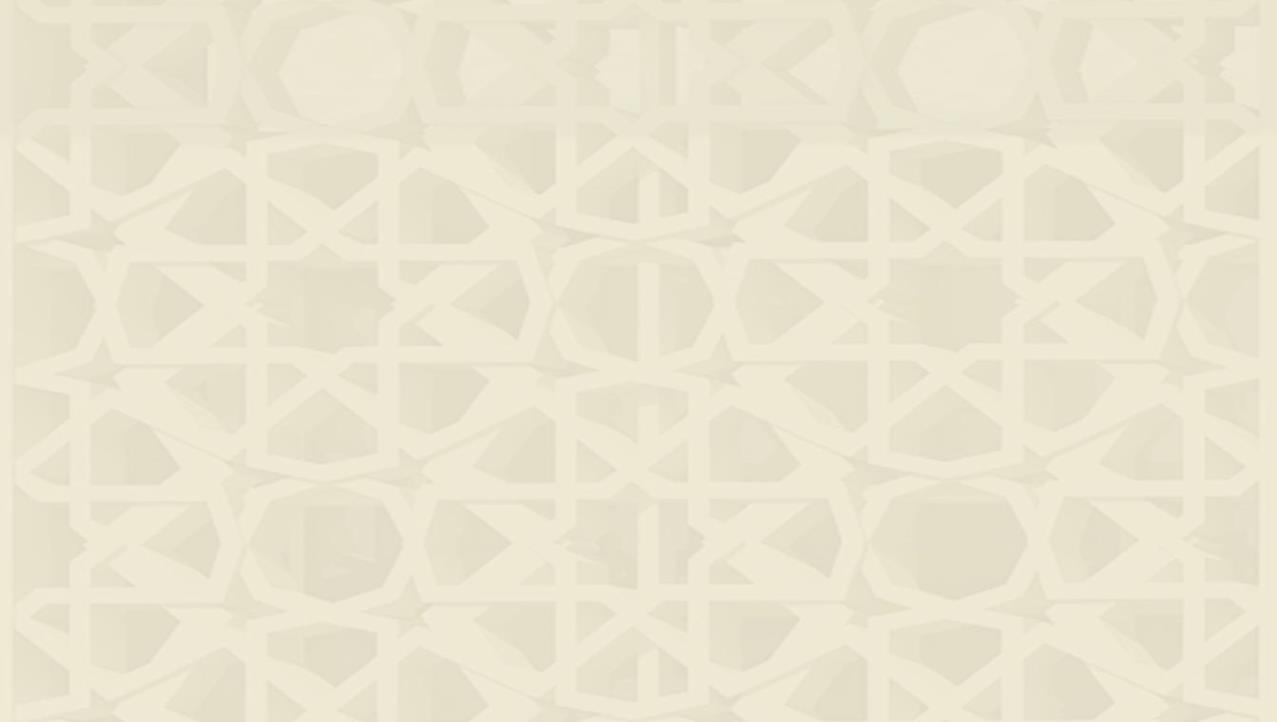 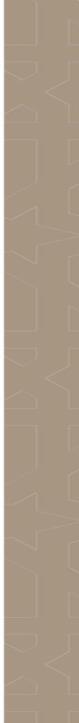 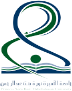 What Does A Green Campus mean to PNU
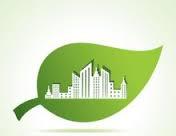 For PNU to be a Truly Green University all three of the above functions need to be operating from the same Green Agenda, all feeding into each other creating a synergy of sustainable activity running through PNU.
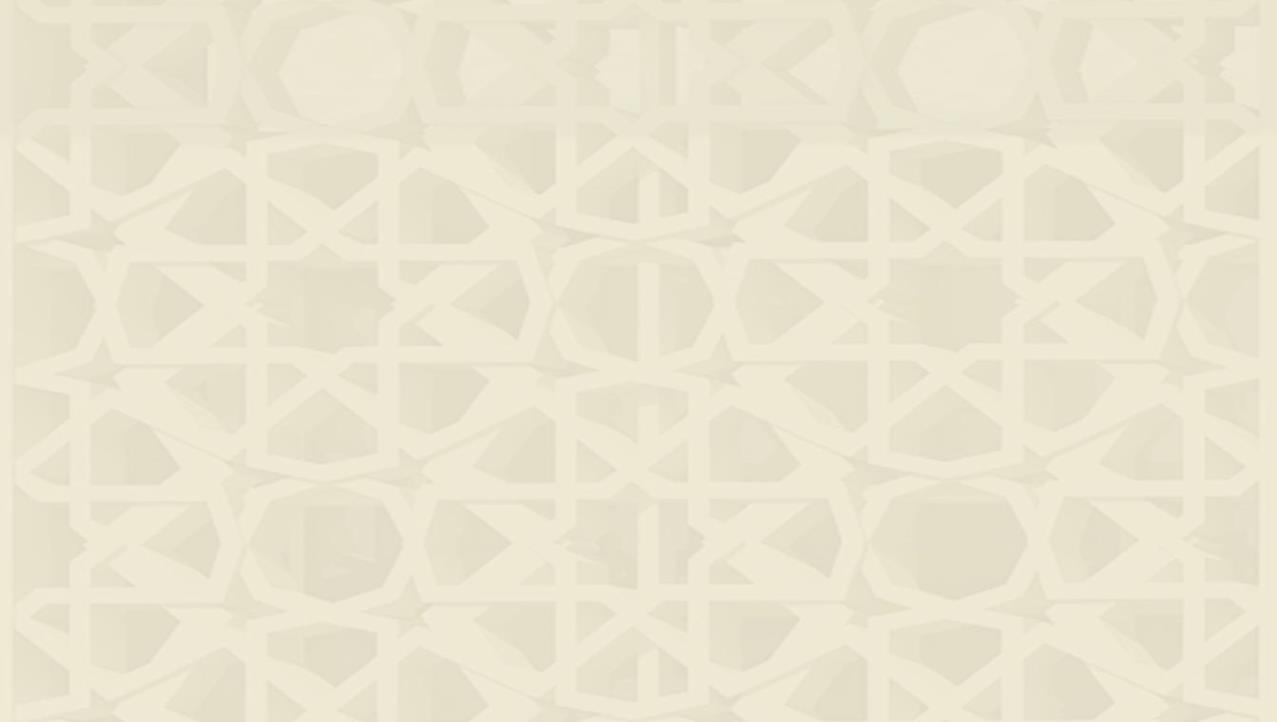 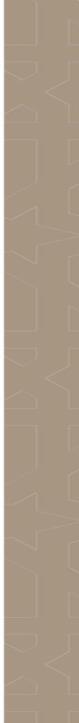 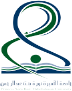 PNU Sustainability Policy
Systematic Integration of Sustainability Principles
Master Planning
Design and Construction
Operations and Maintenance
Renewable Energy
Sustainable Transportation
Recycling and Waste Management
Environmentally Sensitive Policies
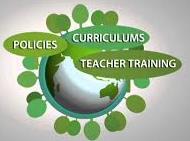 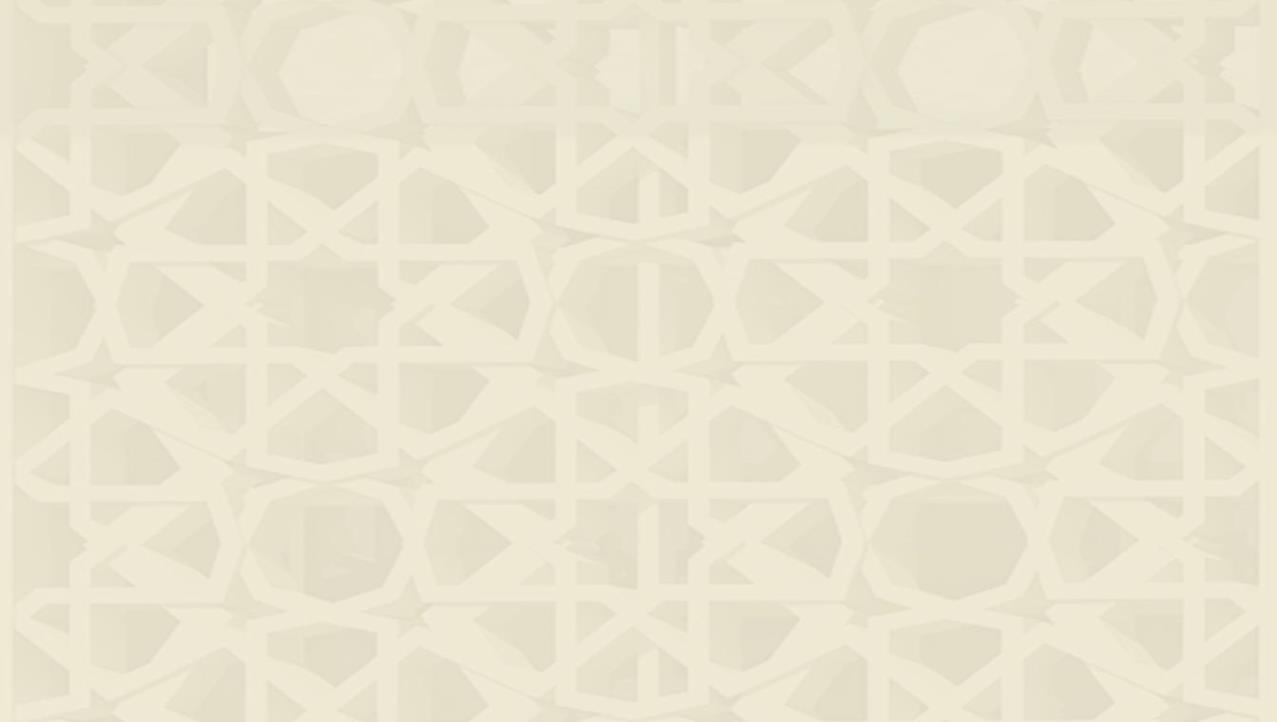 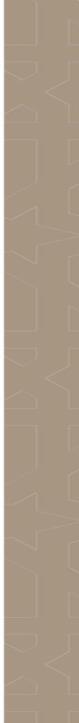 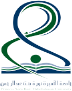 Sustainability In PNU Strategic Goals
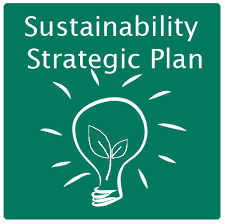 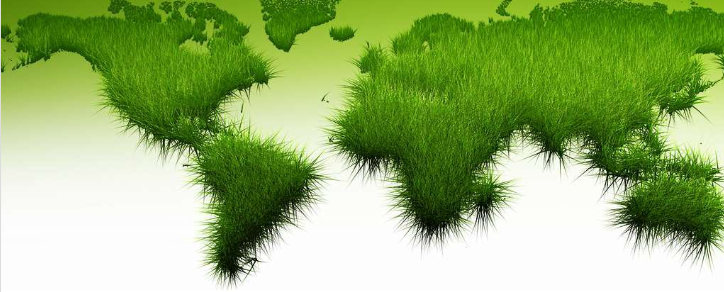 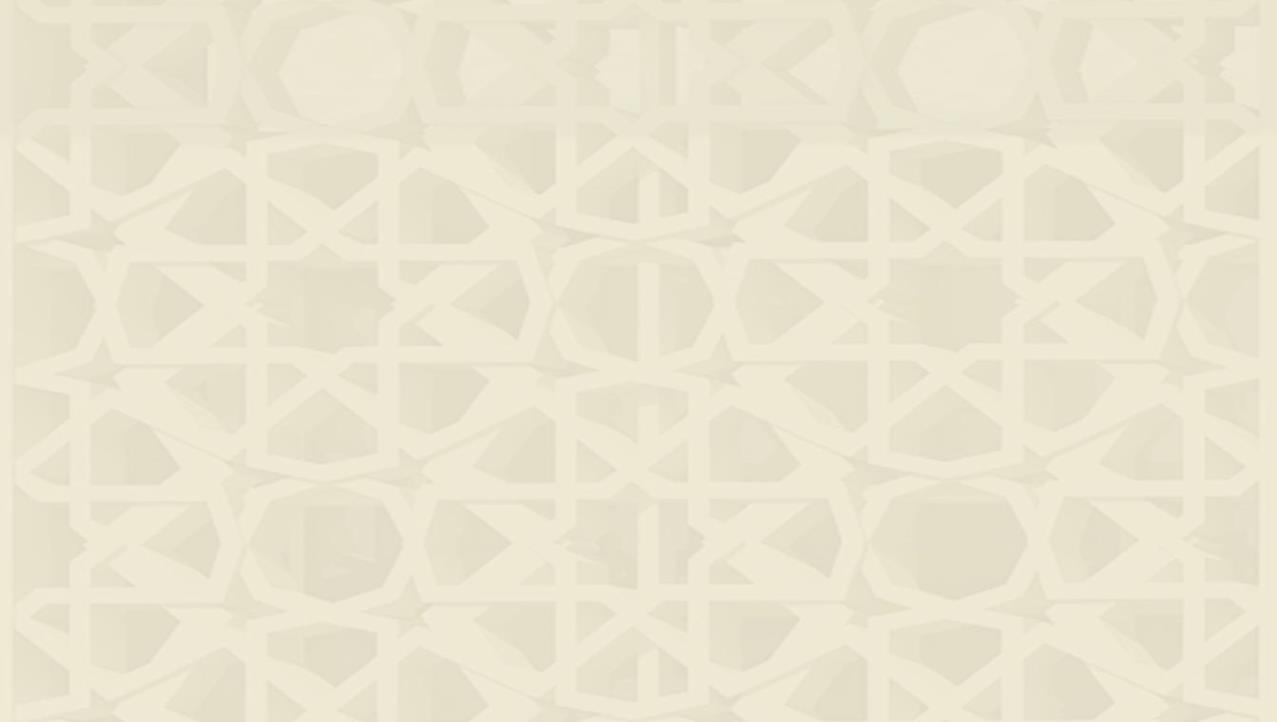 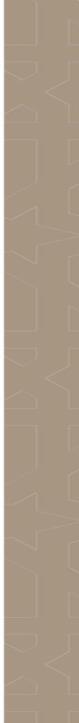 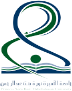 Sustainability In PNU Strategic Goals
The PNU 10-year strategic plan has seven goals that emphasize sustainability in all aspects of university operations.

These goals can be achieved through the following strategic objectives: 

Supporting projects for investing PNU resources and utilities. 

Achieving sustainability through efficiency and effectiveness in operating PNU utilities and managing its resources.
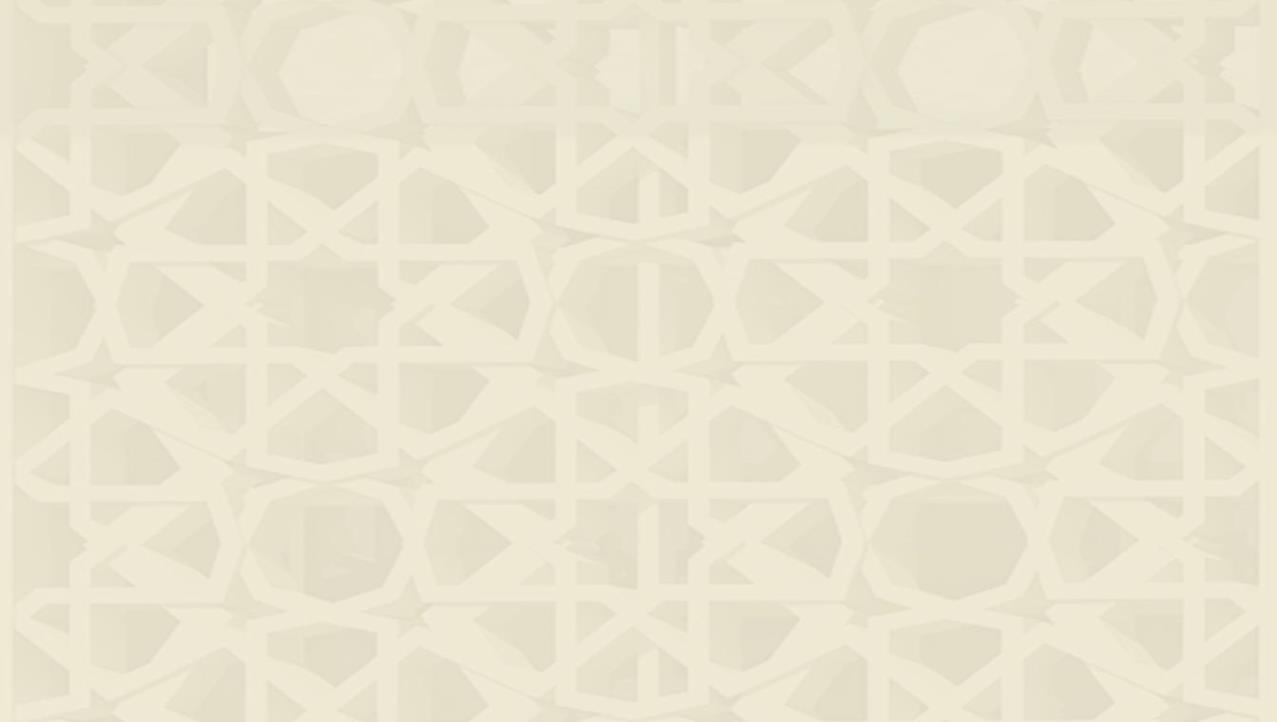 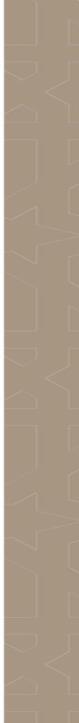 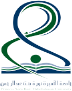 PNU Commitment to Sustainability
PNU
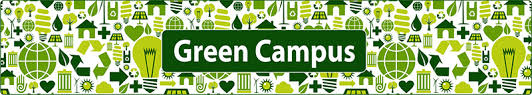 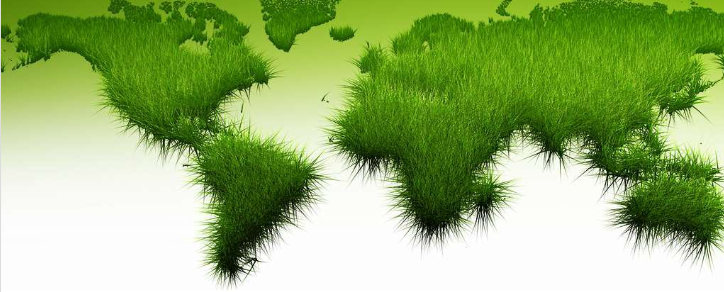 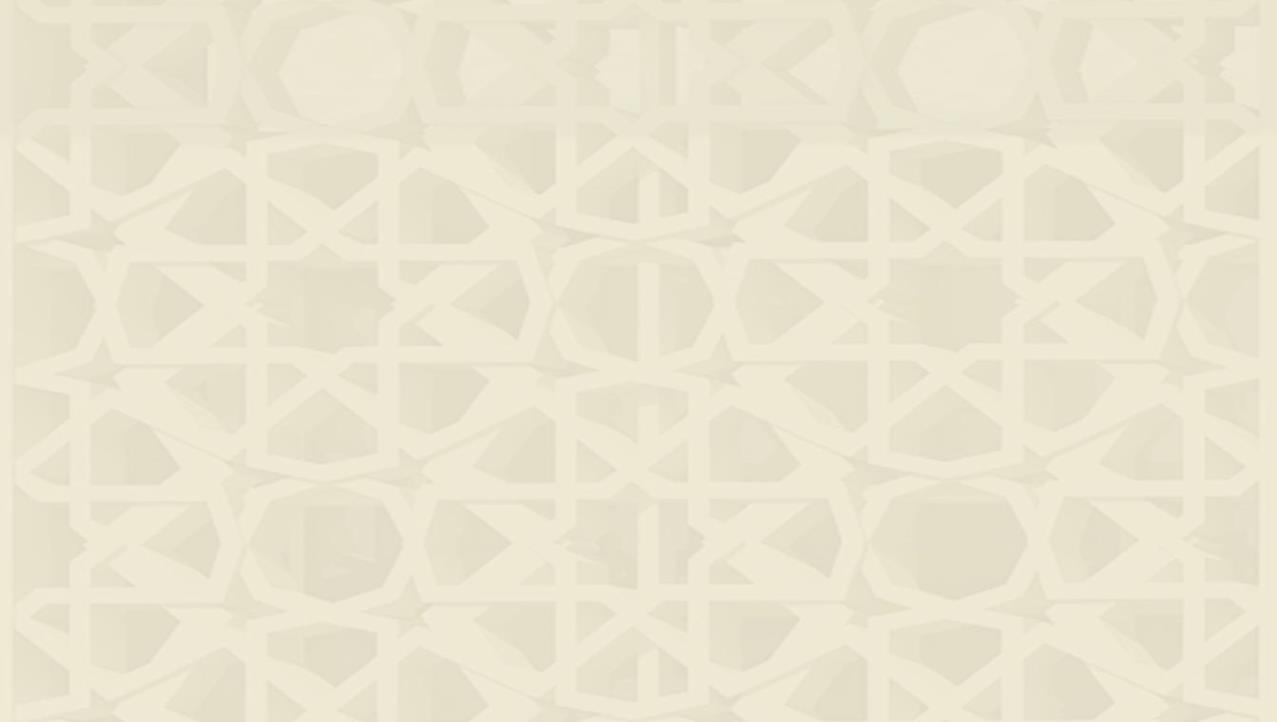 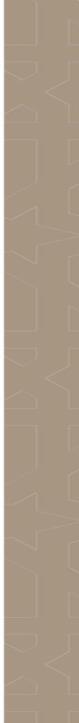 PNU Commitment to Sustainability
PNU is playing a responsible role to implement sustainable best practices through various projects ranging from design to construction and during operation. These practices save energy, improve occupant comfort and environment, reduces carbon footprint that resulted into a better Sustainable environment and a Greener campus.
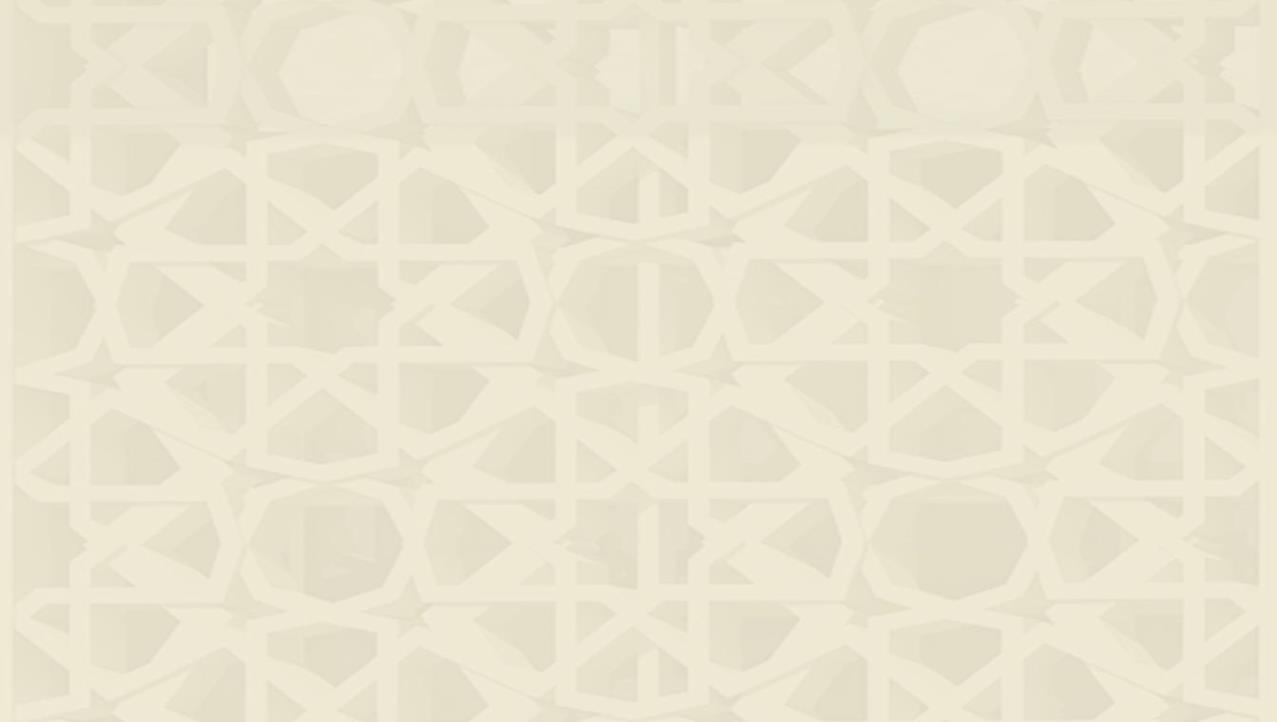 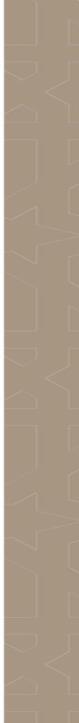 Significance of Green Buildings
Profitable, Healthy, Environmental Friendly.
Green Buildings can produce the following effects:
 24%-50% Energy Use reduction
33% - 39% CO2 Emissions reduction
40% Water Use reduction
70% Solid Waste reduction
13% Maintenance costs reduction
27% Higher levels of occupant satisfaction
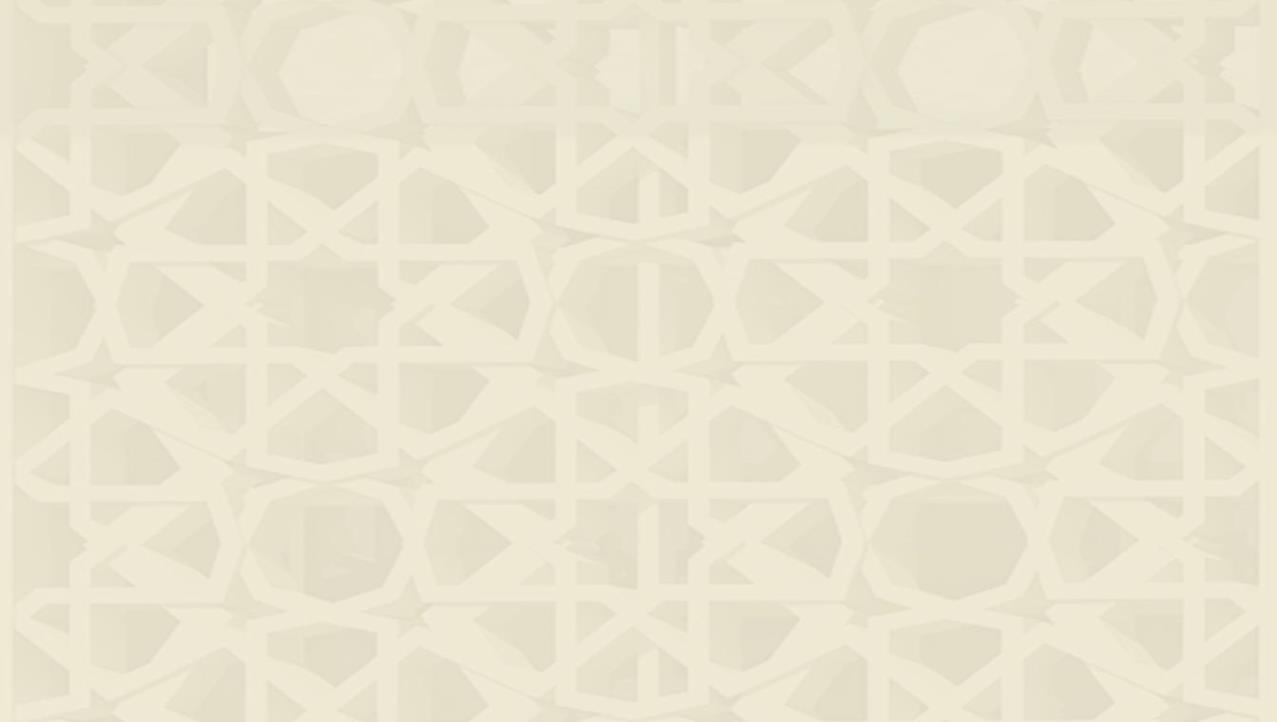 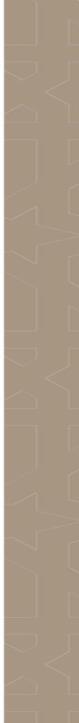 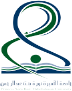 Sustainable built environment - Sustainability In Deign
Capital Projects ….Building Design and Performance
Our Sustainability Framework ensures our built environment is resource efficient, operationally cost-effective and provides improved environmental, economic and social benefits to student, staff and surrounding communities.
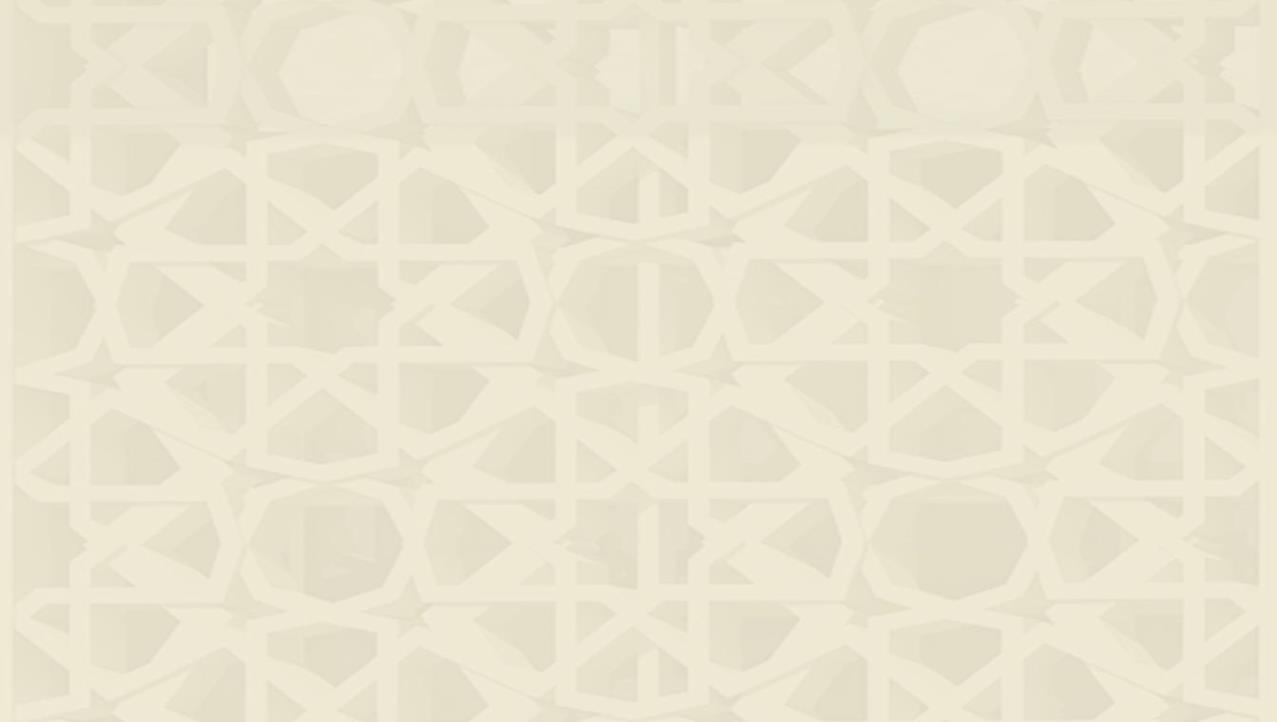 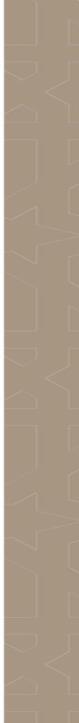 Sustainability in Action
PNU commitment
Leadership to the Green Campus Programme
Management of Capital Programme
Commuting, energy, waste, landscape etc
Maintenance Upgrades, lifecycle approach
Promotion of Good Practices
Utilities Management (Polluter Pays)
Research opportunities.
Work with Student Body (Green Campus Programme)
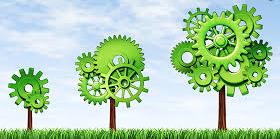 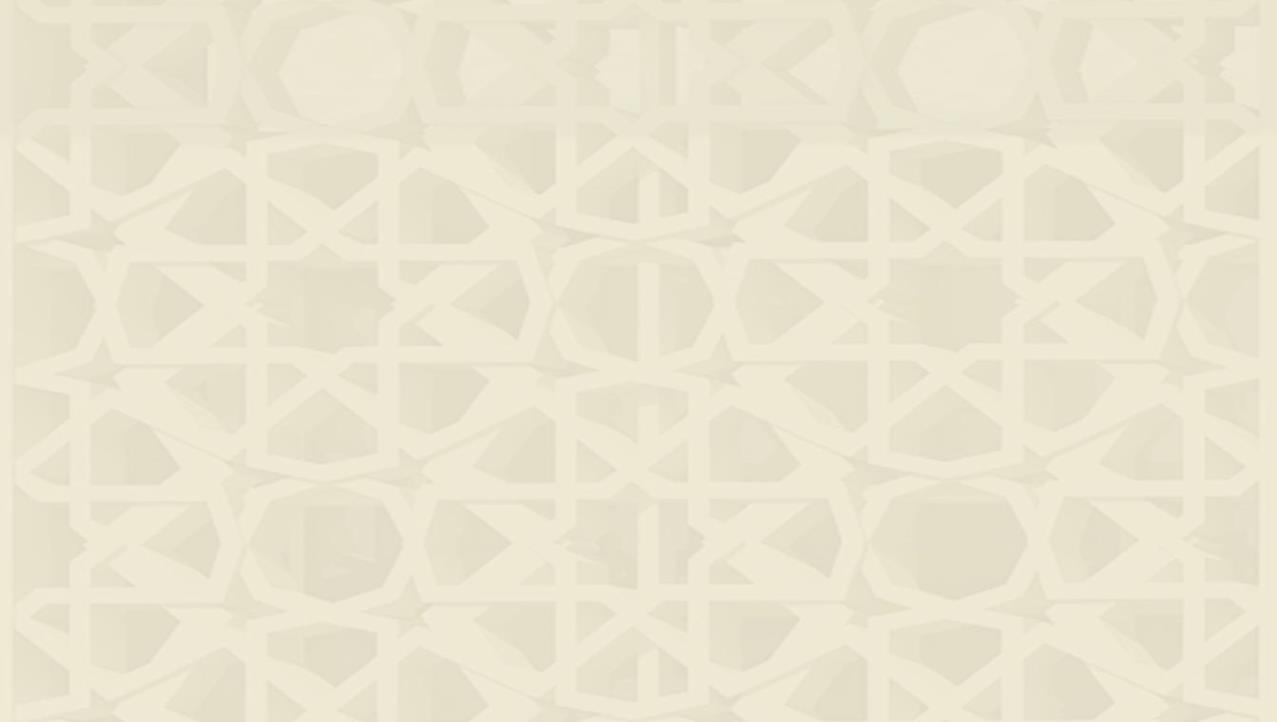 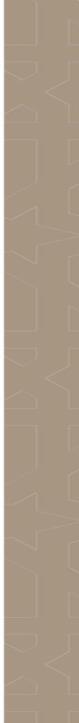 Sustainable Design - Transport and mobility - Automated People Mover
To help reduce the impact of motor vehicles, we’re developing a transport and mobility plan to create a more accessible, and environment friendly .
The plan aims to promote walking,  and public transport  (APM ) to reduce single-occupancy car trips and the number of vehicles on our campus, and better manage car parking demand.
Automated People Mover (APM )
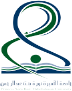 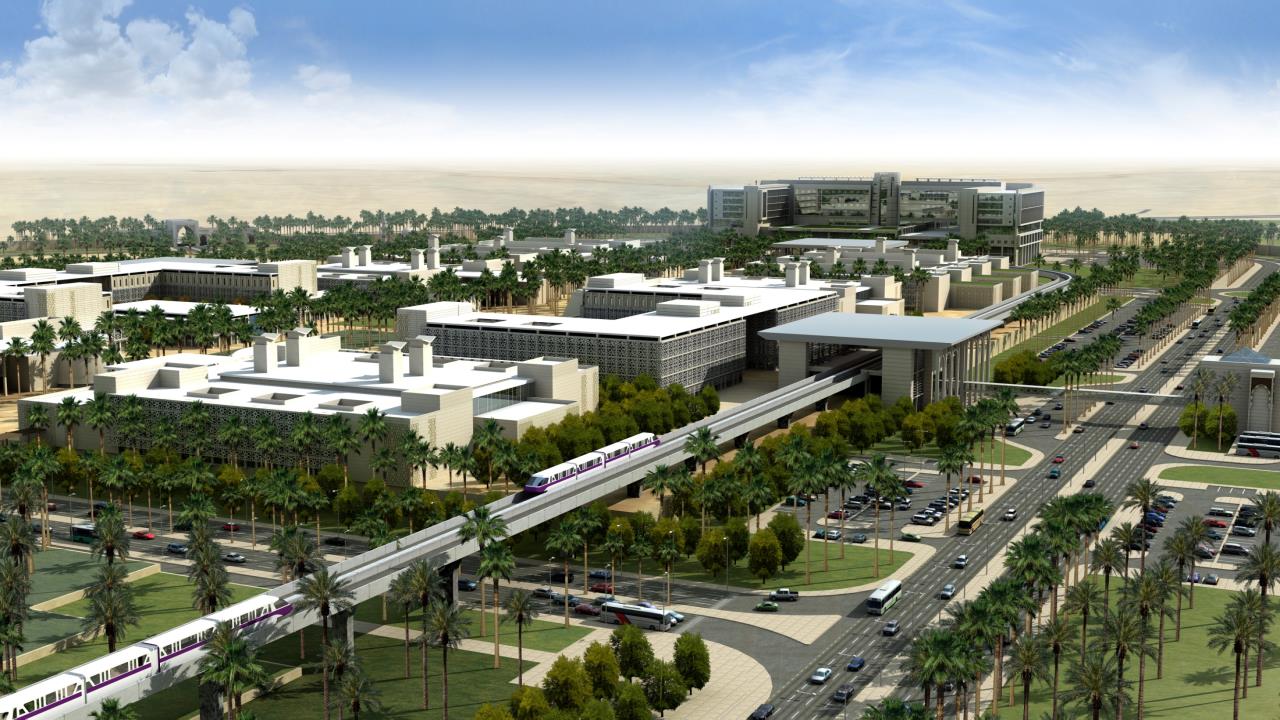 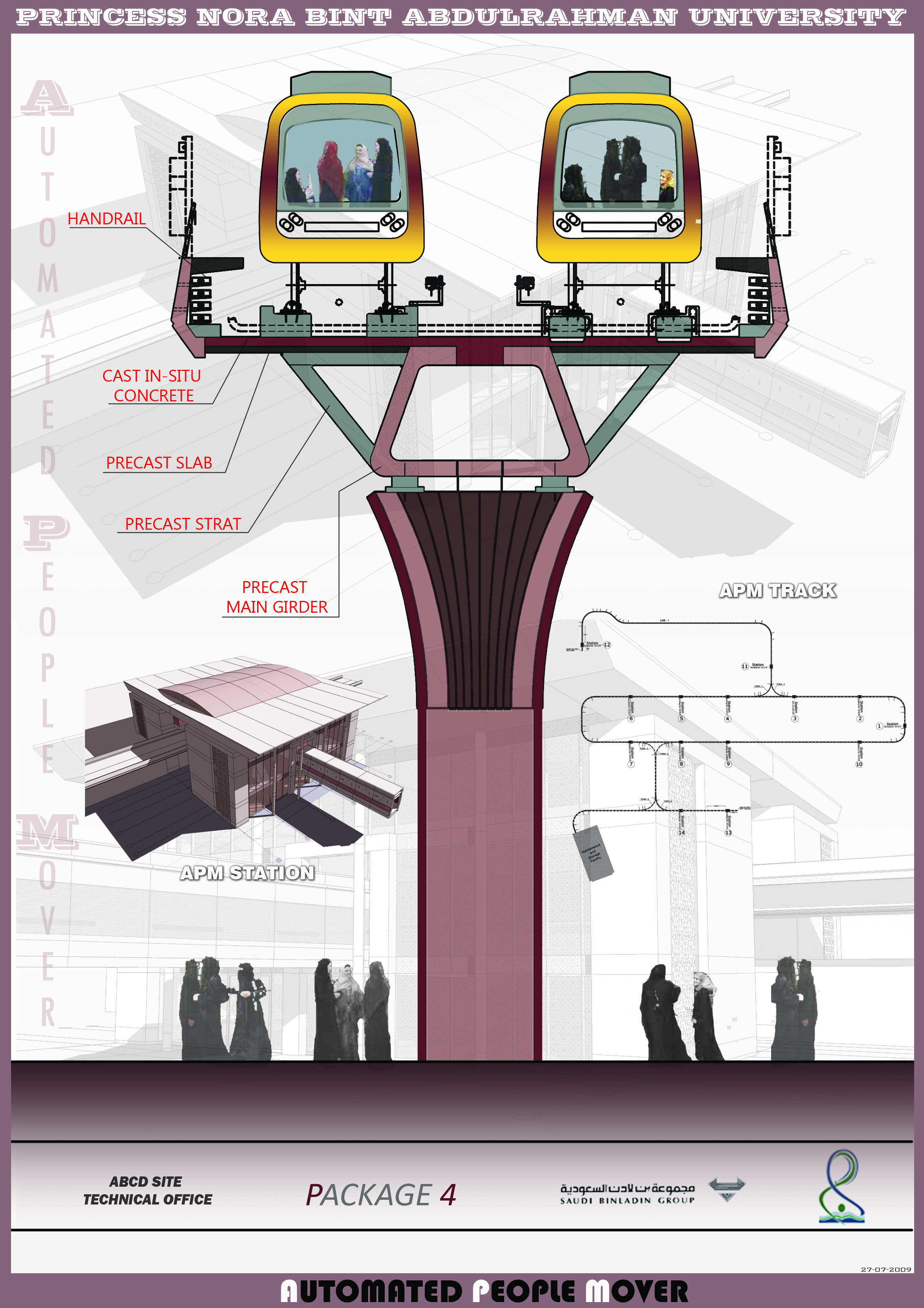 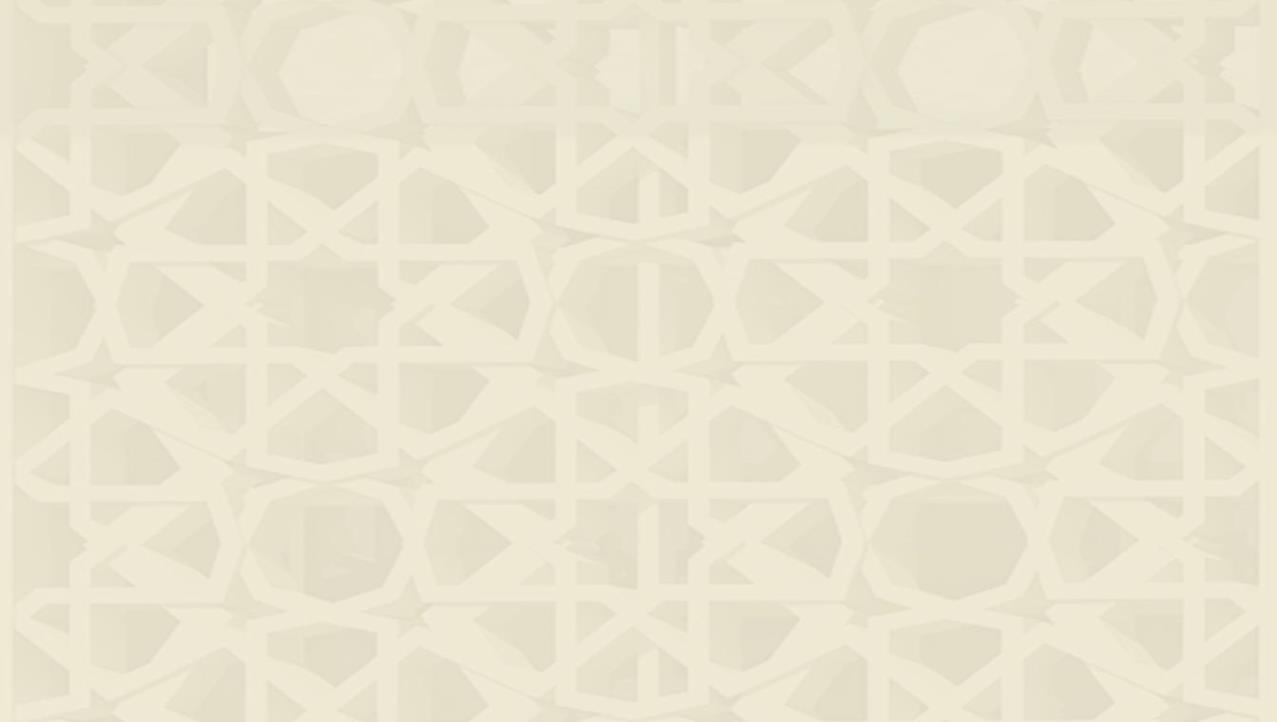 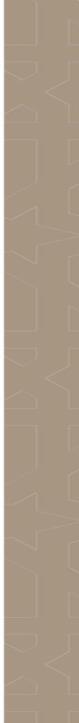 Sustainable Operation - Energy Management Program (EMC)
Energy management is the use of engineering and economic principles to control the cost of energy to provide needed services in buildings and industries

Approximately 14 percent of the costs of a building with an expected 40-year life span are in the building’s design and construction; the remaining 86 percent of costs is in operations and maintenance.

Technology alone does not ensure an energy efficiently operated building. Management and the operators can have the most significant impact on building energy use and cost.
Develop the preliminary Energy Strategy 
Get buy in from Top Management
Organize administrative and management structure
Conduct Energy Cost and Use tracking
Conduct an energy audit
Identify, analyze, and prioritize opportunities
Implement energy projects, processes, and 
training
Monitoring, targeting, and reporting
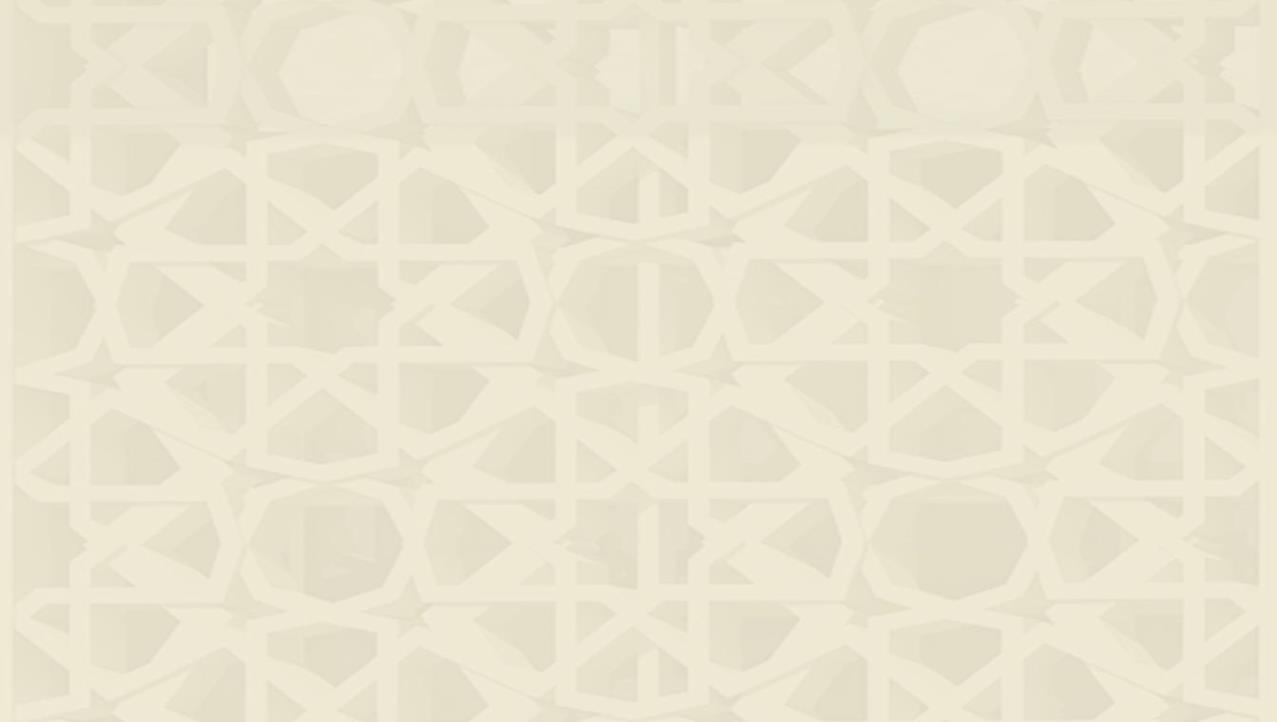 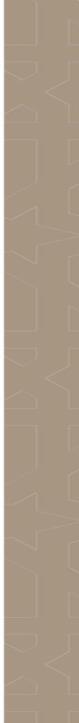 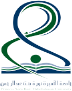 Required involvement
Involved parties: Consultant, Contractor, & Occupant. 

Implementing and encouraging best practices is a shared teamwork between all concerned parties.

To be successful and achieve required targets a joint effort should be performed by all.
Areas of concern: 
Environmental awareness 
Energy management 
Water management 
Waste management 
Housekeeping management 
Operation Automation/Optimization
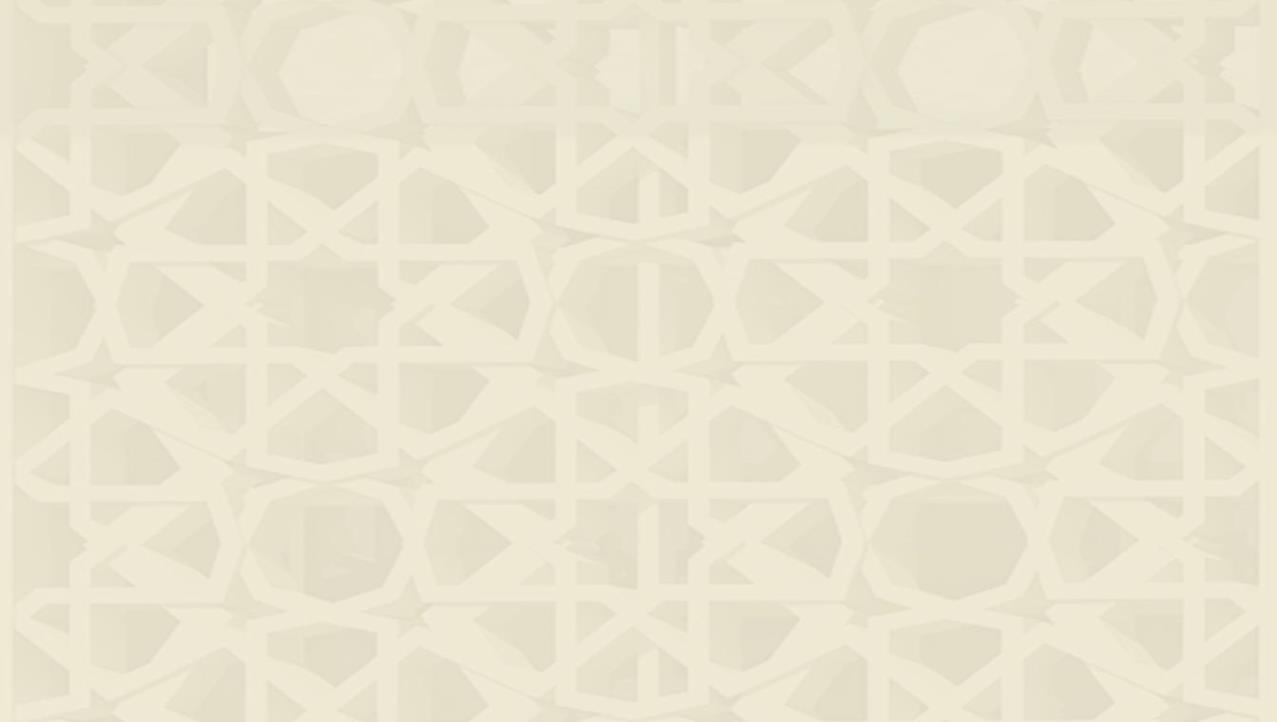 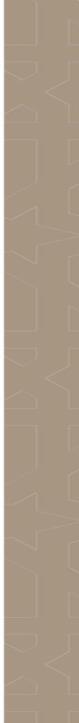 Resource efficiency
To help us benchmark progress, we capture and report on our consumption, waste generation across our campuses. We are also implementing a system to monitor energy and water consumption across our buildings in real time.
Water is a precious resource and essential in maintaining our natural landscapes, which are an important part of our campuses. 
Our water conservation initiatives include:
smart irrigation technologies
water-sensitive urban design to manage storm water
minimum water-efficiency standards for new buildings and refurbishments
rainwater harvesting systems
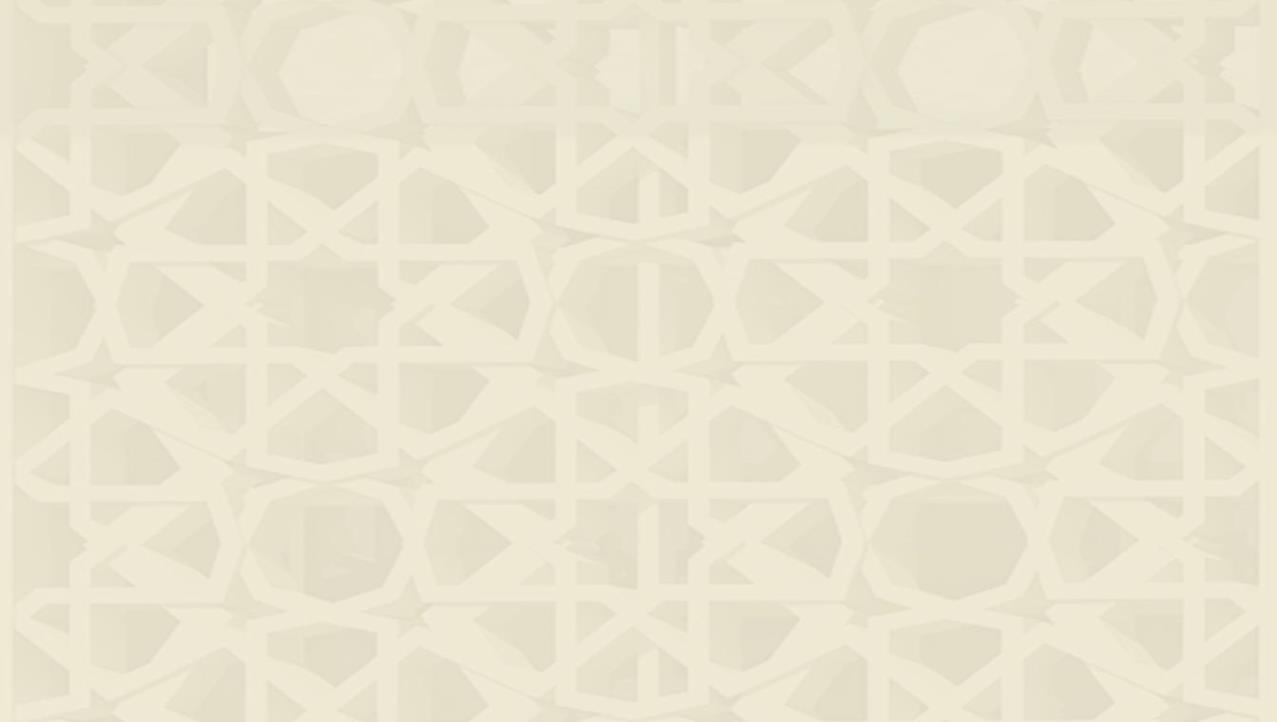 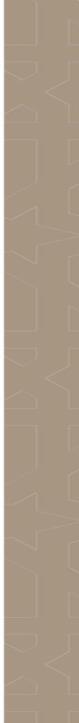 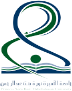 PNU Water Management System
When it comes to water, every drop counts
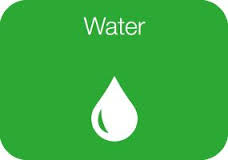 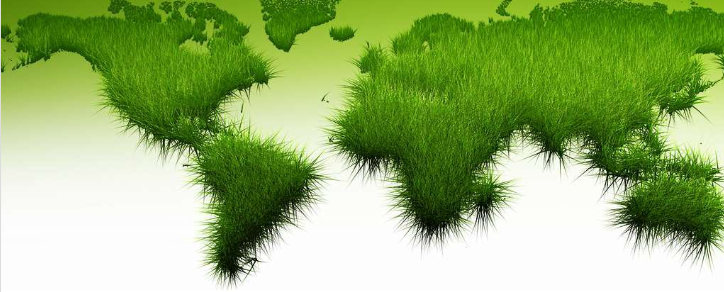 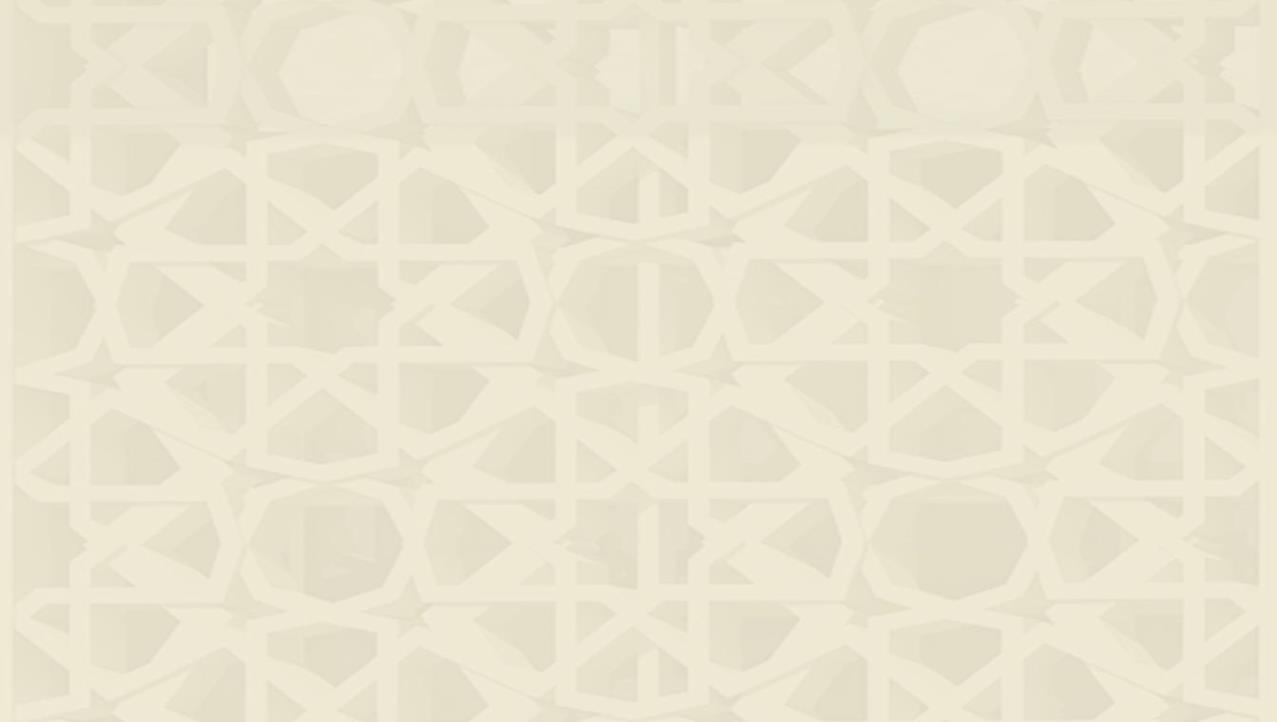 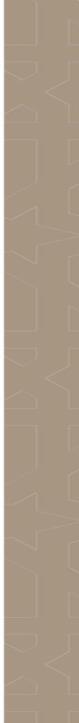 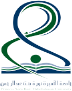 Water Management System - Water Action Plan
PNU is developing a Water Action Plan to build on our water conservation achievements to date and guide the University’s water management activities in the future. The Plan will outline actions, strategies and targets to realize our vision of establishing a campus-wide closed loop water system.
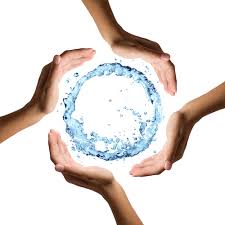 Water Management System - Water Conservation
Water conservation is one of our key water management strategies. We’ve reduced our water use significantly through initiatives like PNU’s Water Conservation Program.
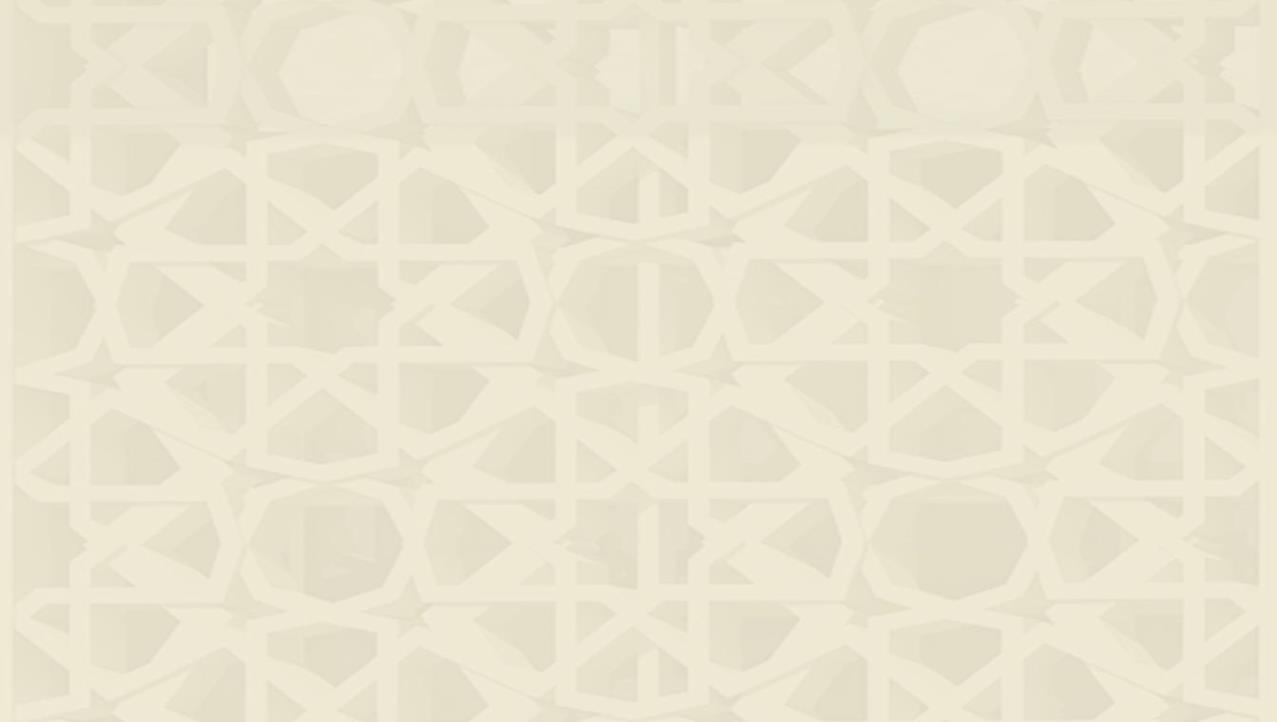 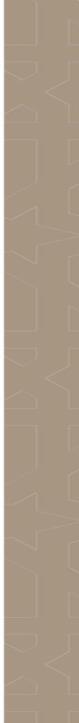 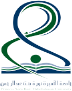 Water Management System -Water Conservation Techniques used in PNU
Using water-conservative low consuming type appliances and sensor-operated automatic faucets to reduce water consumption
Using Maximo program as a computerized maintenance management software to record any water losses and follow up the corrective actions
Full scale Sewage treatment Plant to treat sewage water and use it for irrigation
Reverse osmosis Plant to desalinate deep wells water and use it for irrigation
Automatic Irrigation system that depends on weather conditions to determine optimum time for the irrigation
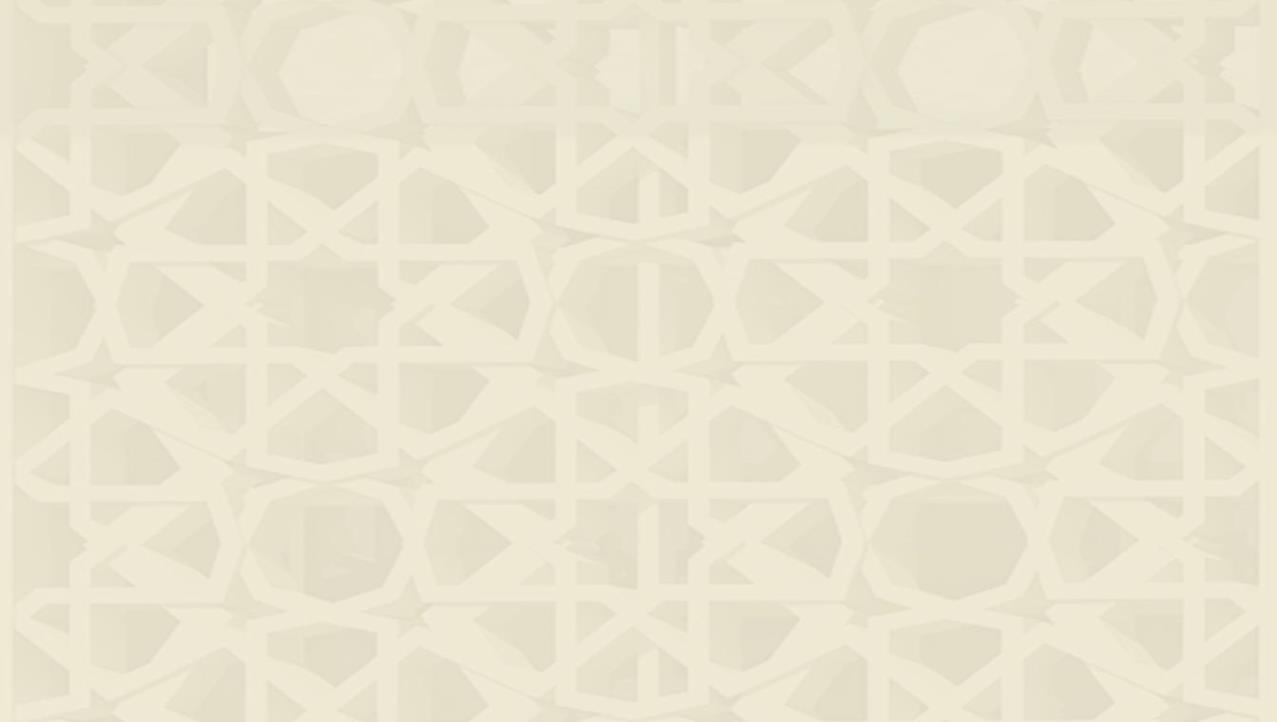 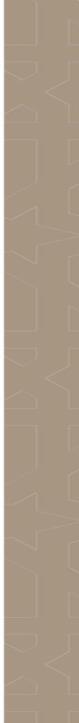 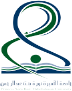 Water Management System -Water Conservation Techniques used in PNU
Irrigation is taking place at early hours of the day to avoid evaporation due to high temperature and low humidity occurring during the day
Training is performed frequently by the contractors to enhance awareness of water conservation and apply water conservation measures
The Billing system reports monthly water consumption of each villa and apartment, to monitor tenants’ consumption rates and inform them about it.
Brochures were distributed to all tenants and users to conserve water in their daily use.
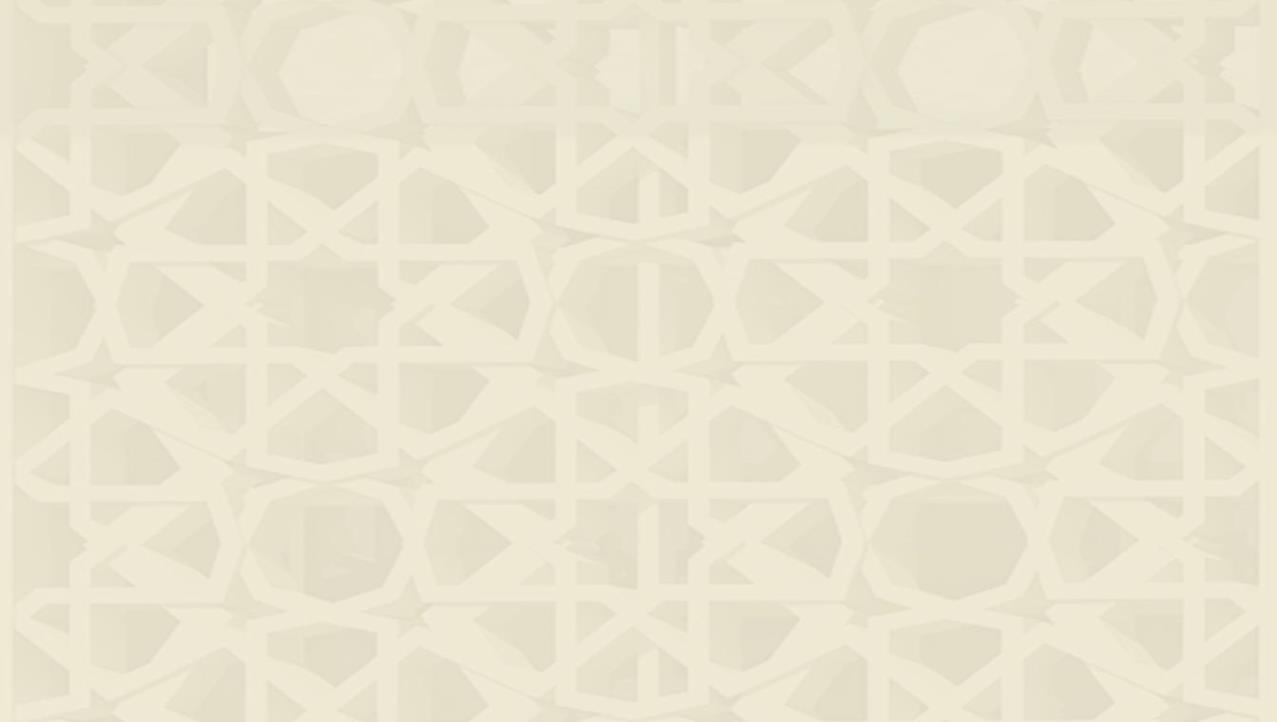 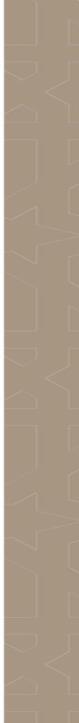 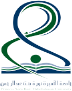 Water Management System - Sewage Treatment Plant (STP)
It is one of the unique sewage treatment plant in the region, with a current capacity range from 2,500 m3 – 3,000 m3 and a maximum capacity of 10,050 m3 per day
The treated water is used for irrigation (required is nearly 8,000m3 per day).
Water Management System - RO Plant
This plant treats deep wells water using the reverse osmosis technique to desalinate water and use it to make up irrigation needs. 
This Plant produces nearly 5,000 m3 daily from two deep wells within PNU Campus.
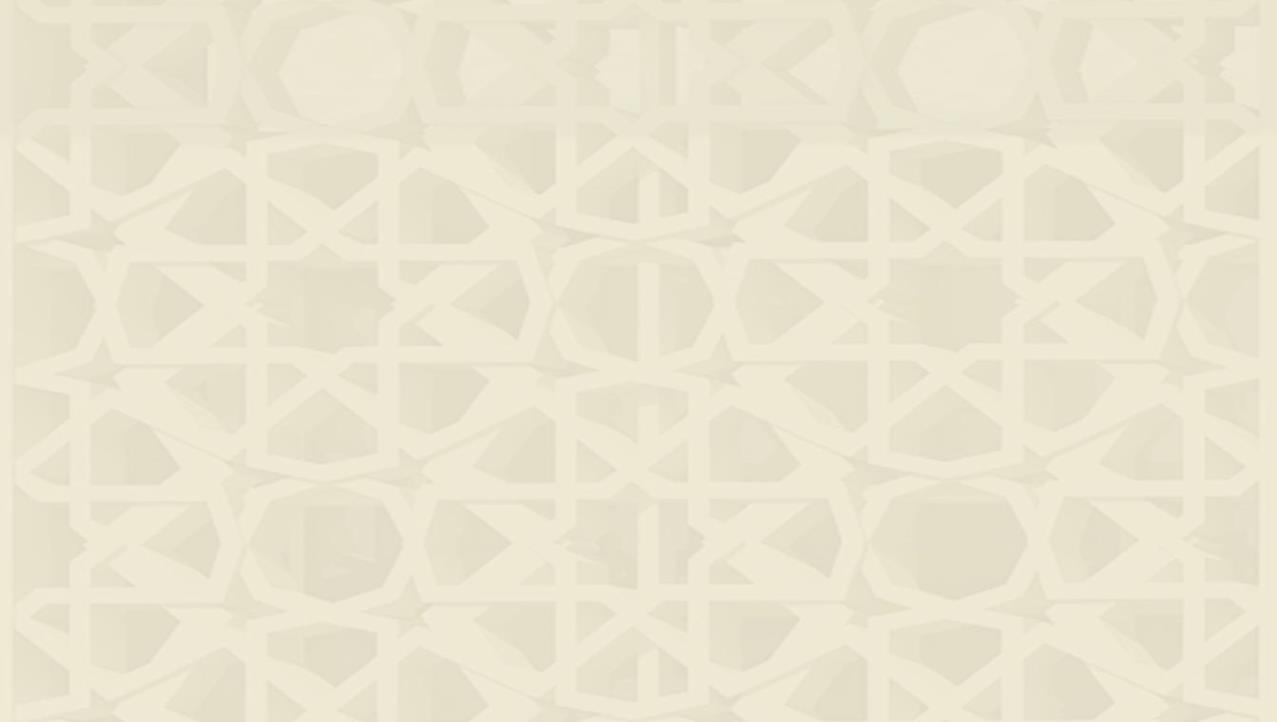 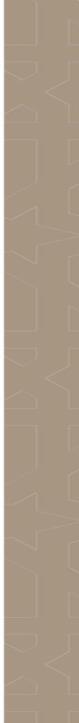 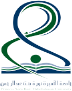 Water Management System - Potable Water Consumption
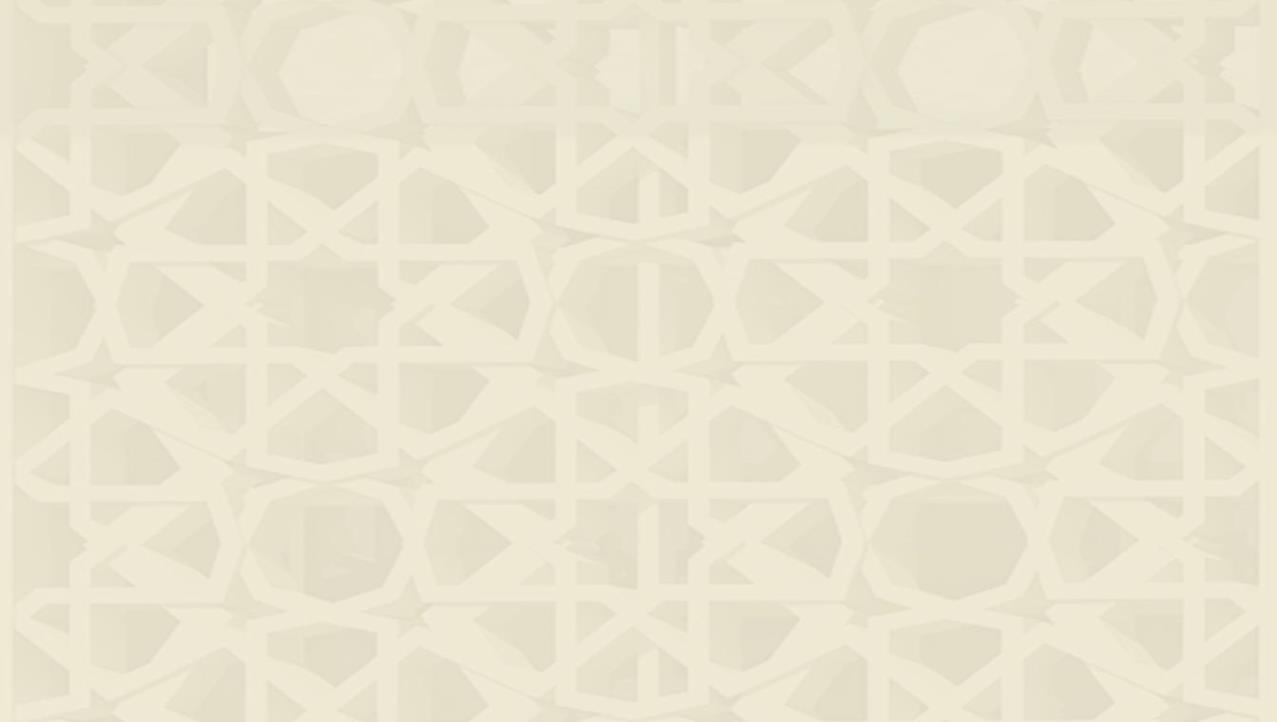 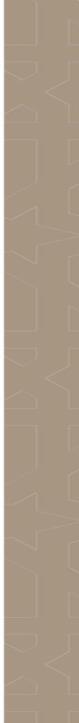 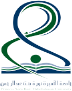 Water Management System - The Environmental KPI
Environmental KPI includes water management and conservation to evaluate contractors’ performance regarding actions taken in order to save water and reduce consumption.
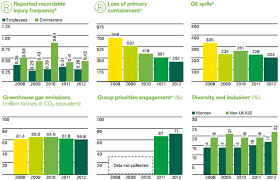 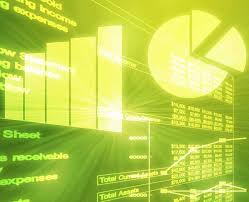 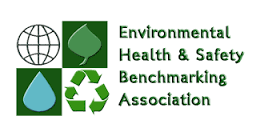 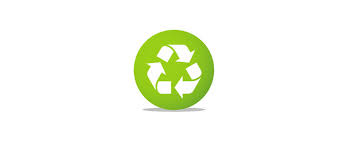 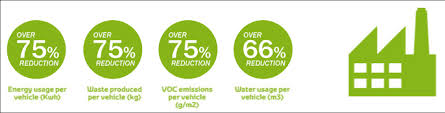 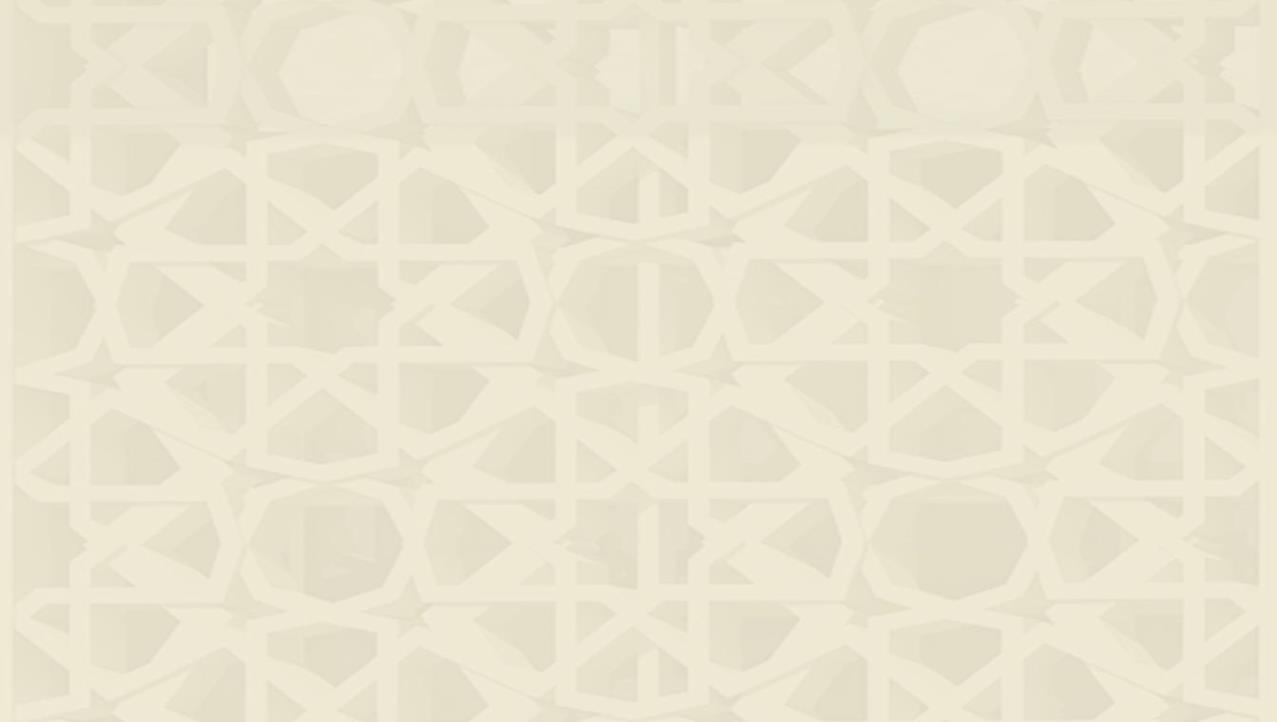 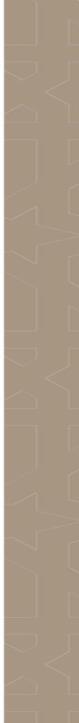 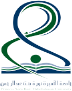 Green Campus Results
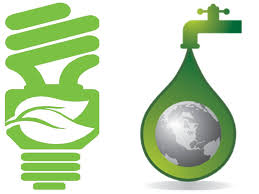 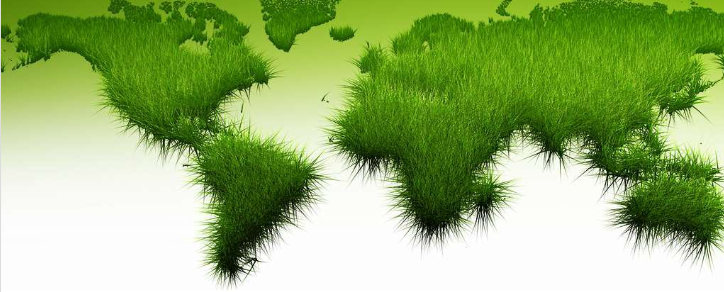 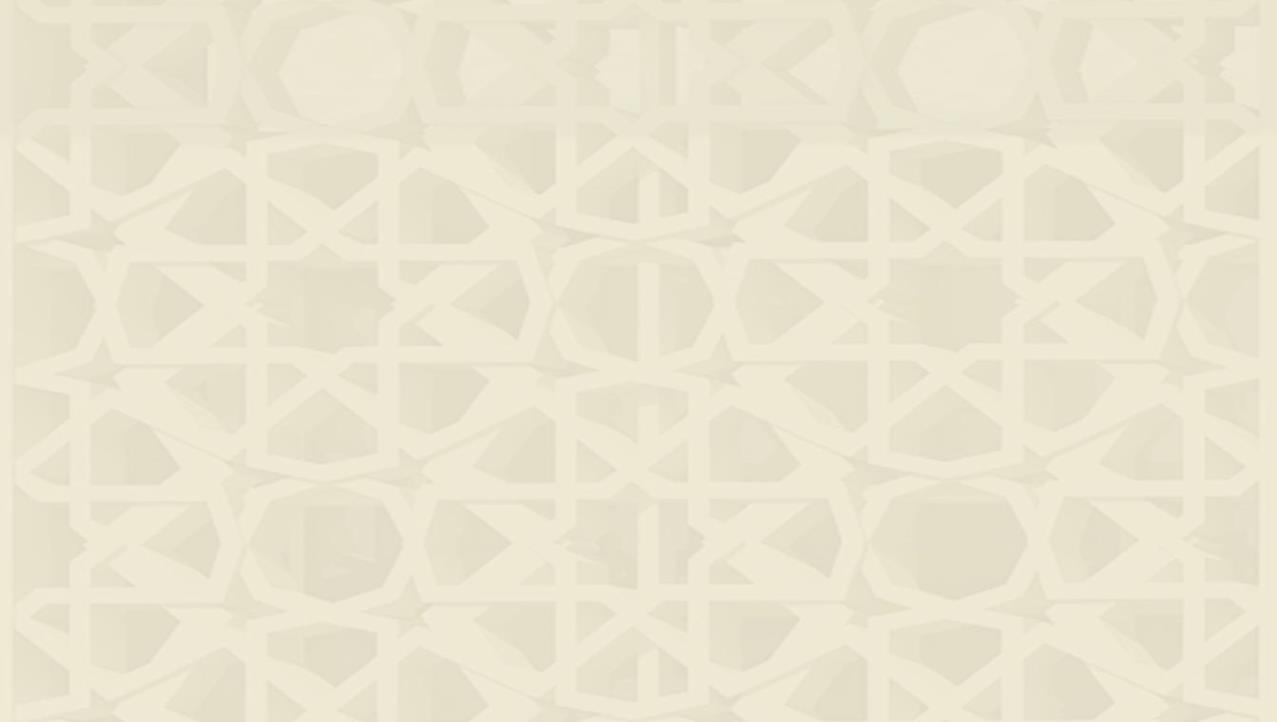 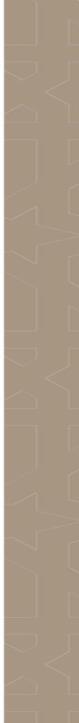 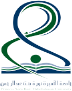 Green Campus Results - Estimated Savings Value
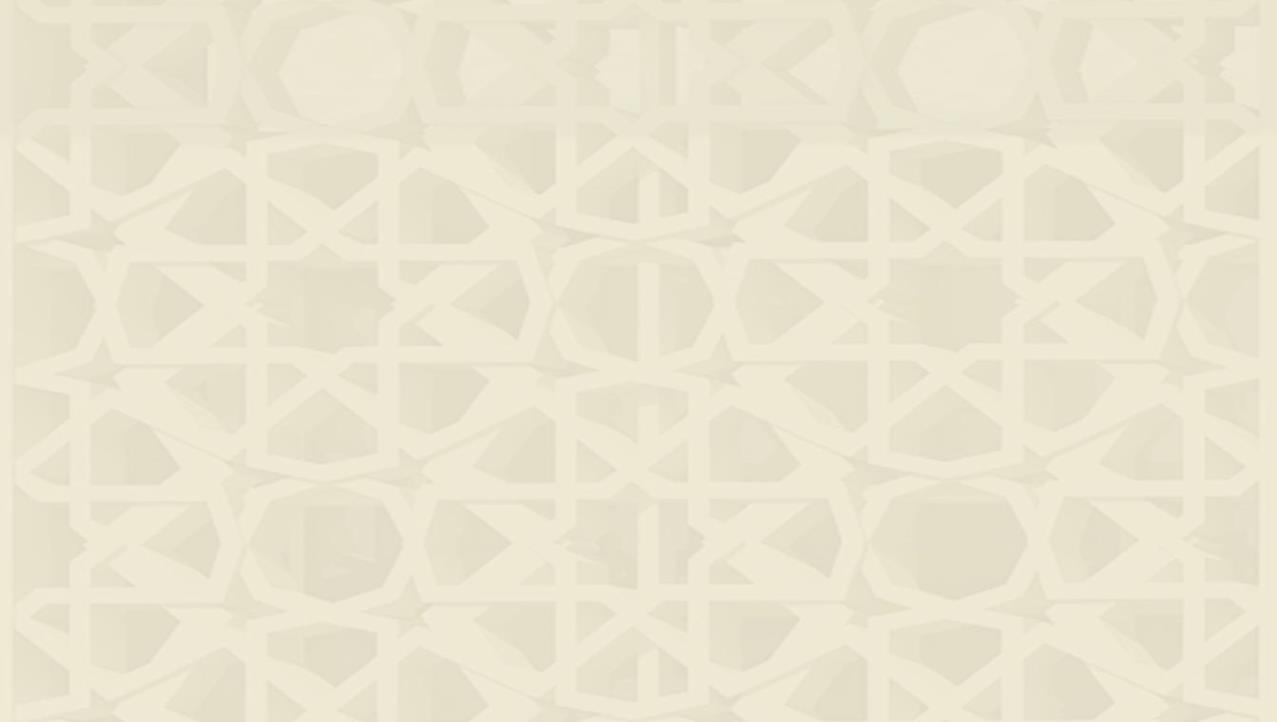 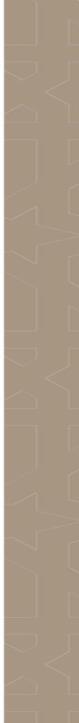 Green Campus Results - Savings in 2016
* Electrical saving Percentage:
January 2016 = 4 %
February 2016 = 13 %

* Potable water Savings Amounts:
January 2016 = 52,440 m3 = 34% 
February 2016 = 38,292 m3 = 20%

Note: Occupancy has increased in several locations as well as the number of students in Campus.
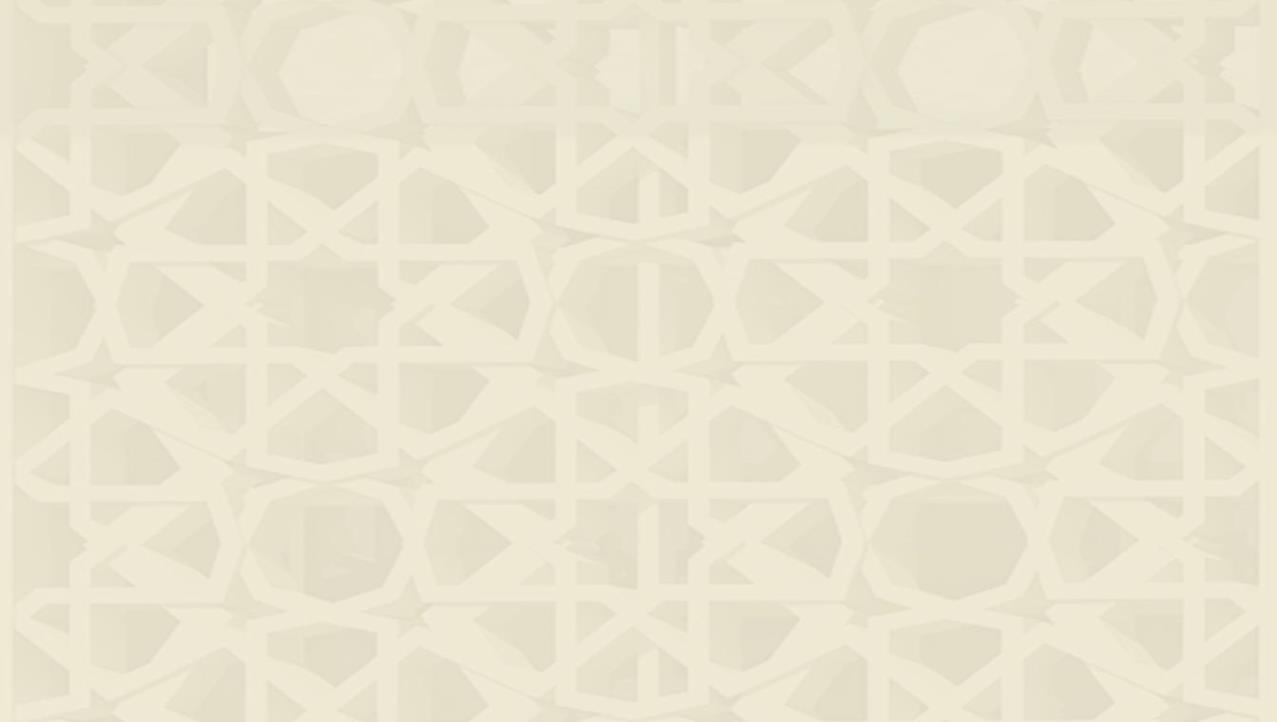 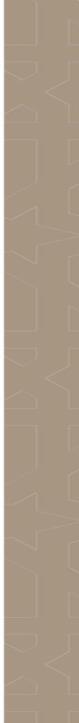 Green Campus Results - Recommendations
In order to increase water savings this year, the following actions are highly recommended:
Charging overspending users in villas and apartments
Aggressive water conservation awareness campaigns
BMS training and enhancement of operating schedules and set points
Improve the efficiency of plants (STP, water treatment, ….)
Contractors to follow all recommended water management techniques on a daily basis
Reduce consumption during low occupancy periods such as: weekends, semester breaks, holydays, and summer break.
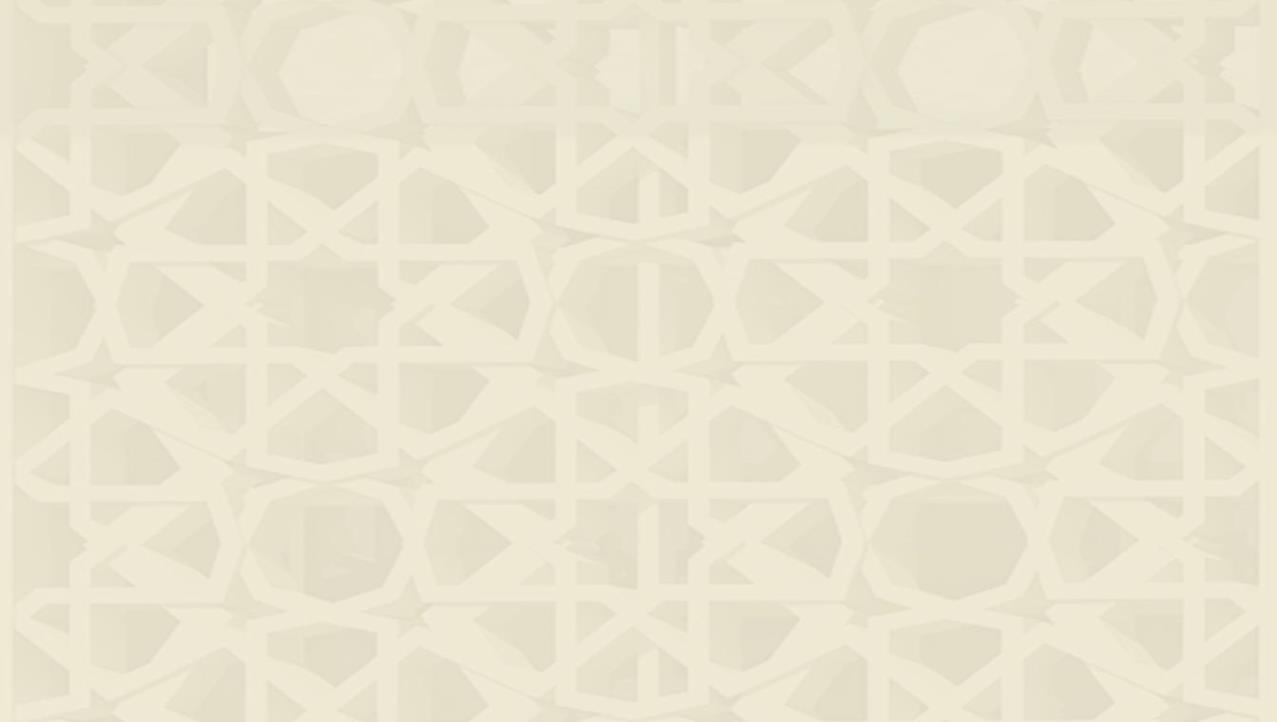 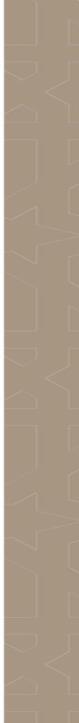 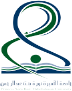 Proposed Campus Sustainability Plan
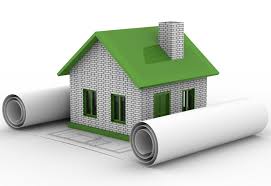 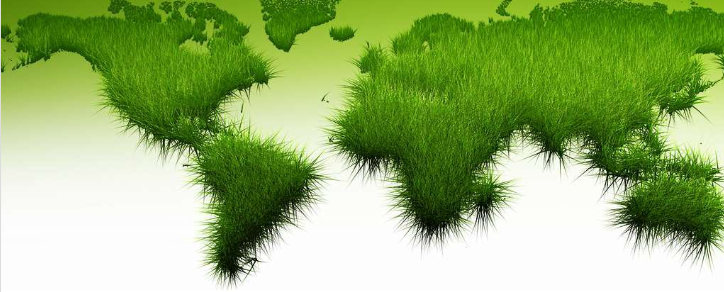 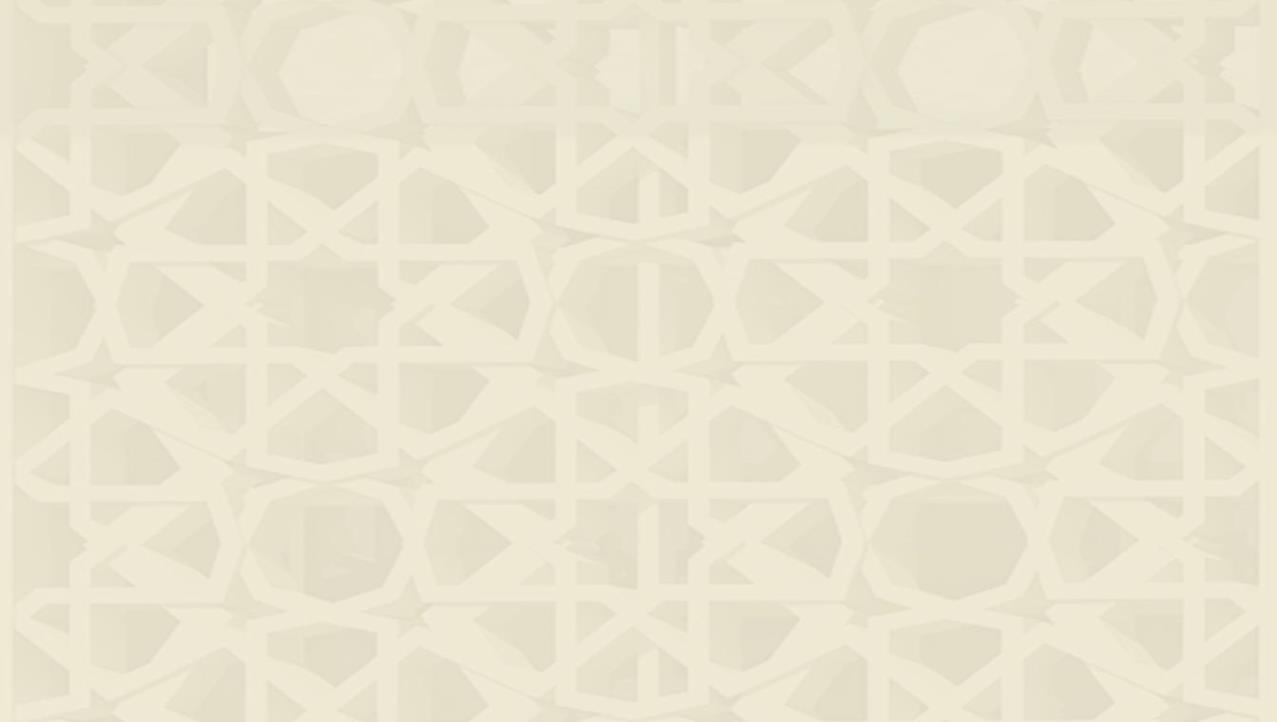 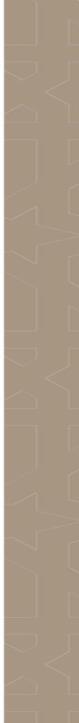 Proposed Campus Sustainability Plan-
TOP down commitment
 Bottom up support and enthusiasm 
 Lead Green team and set goals & priorities
 Development of Green policy
 Benchmark all operations on campus
Behavior and cultural change awareness and practices
 Sustainability in core curriculum and academic affairs
 TRACK, IMPROVE AND MOVE ON!
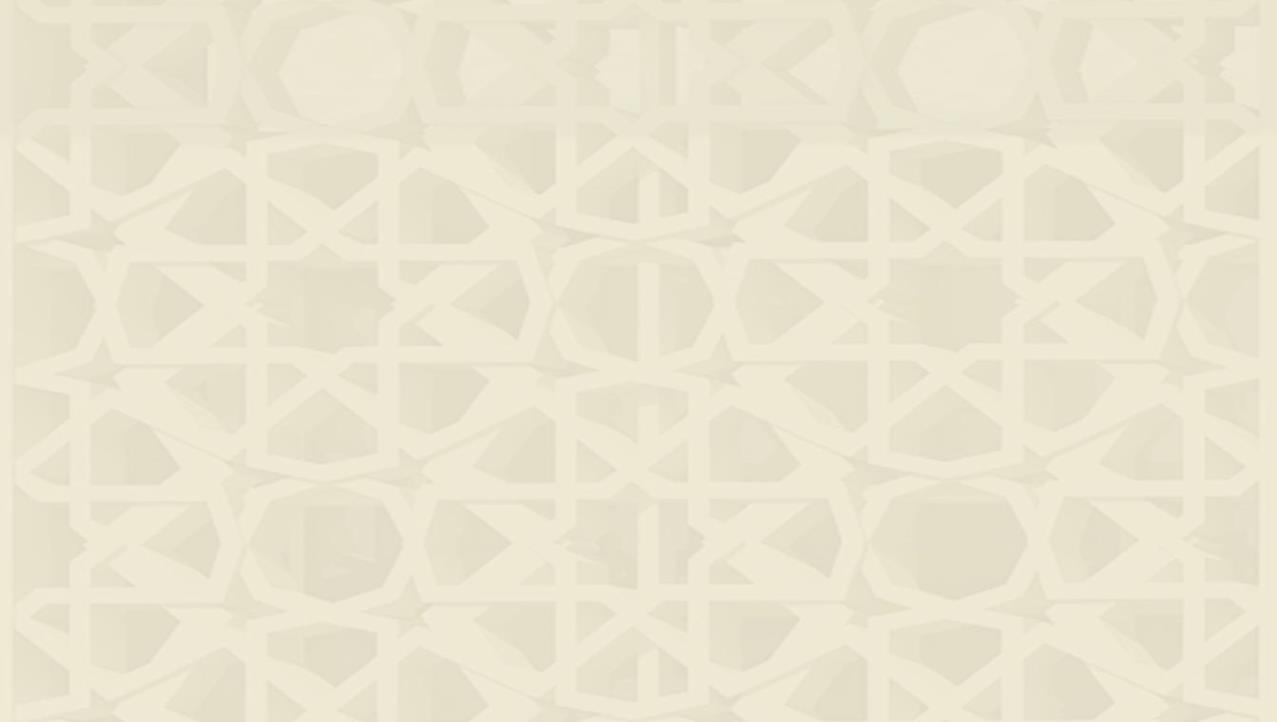 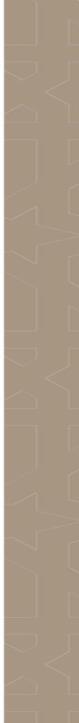 Objectives of PNU Energy Management System -  Summary
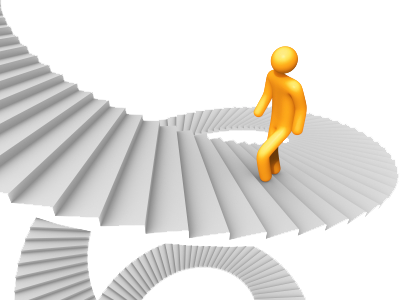 Reduce energy and water usage.

Educate our staff and students on energy and water management.

Document and publish all information to achieve improvements.

Uphold legal requirements regarding energy & water usage.

Continuously improve our performance and systems,

Effectively utilise energy efficient products and services.
R  P
E  N
D  U
U  1 
C
E
R P
E N
D U
U 1 
C 7
E
R P
E N
D U
U 1 
C 7
E 9
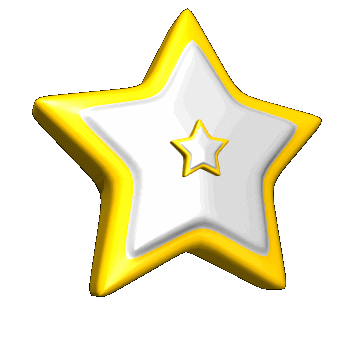 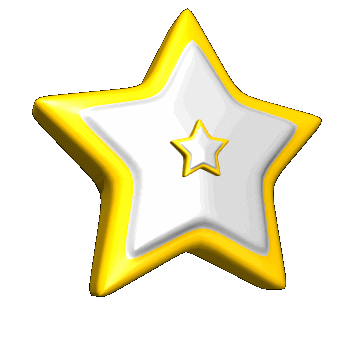 We’re keen to operate sustainably through a range of practical strategies. We have prioritized energy and water consumption, waste management, recycling and transport as key areas for improvement.
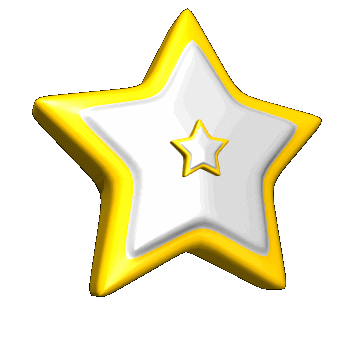 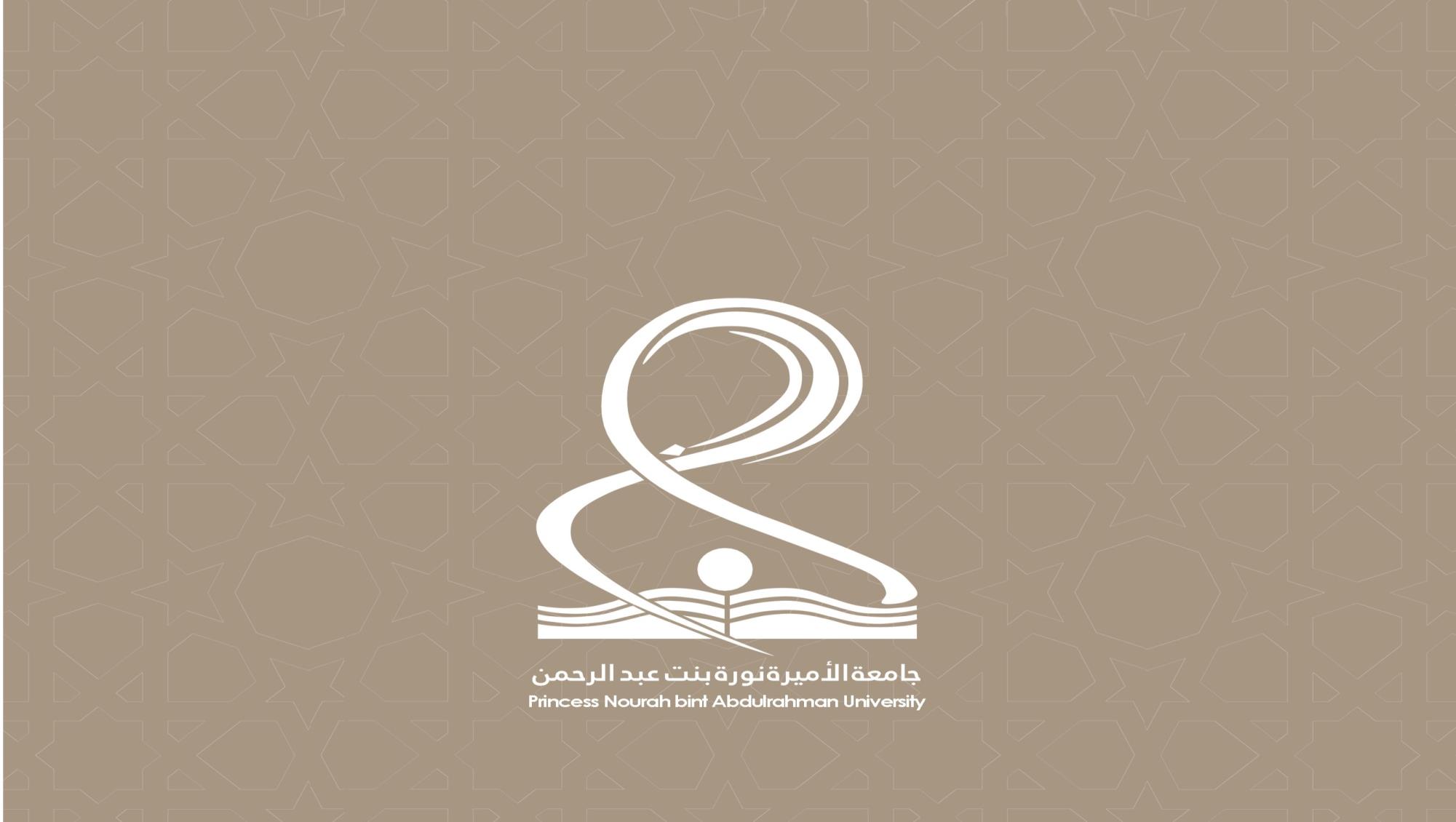 Questions ?
Princess Norah bint abdulrahman University